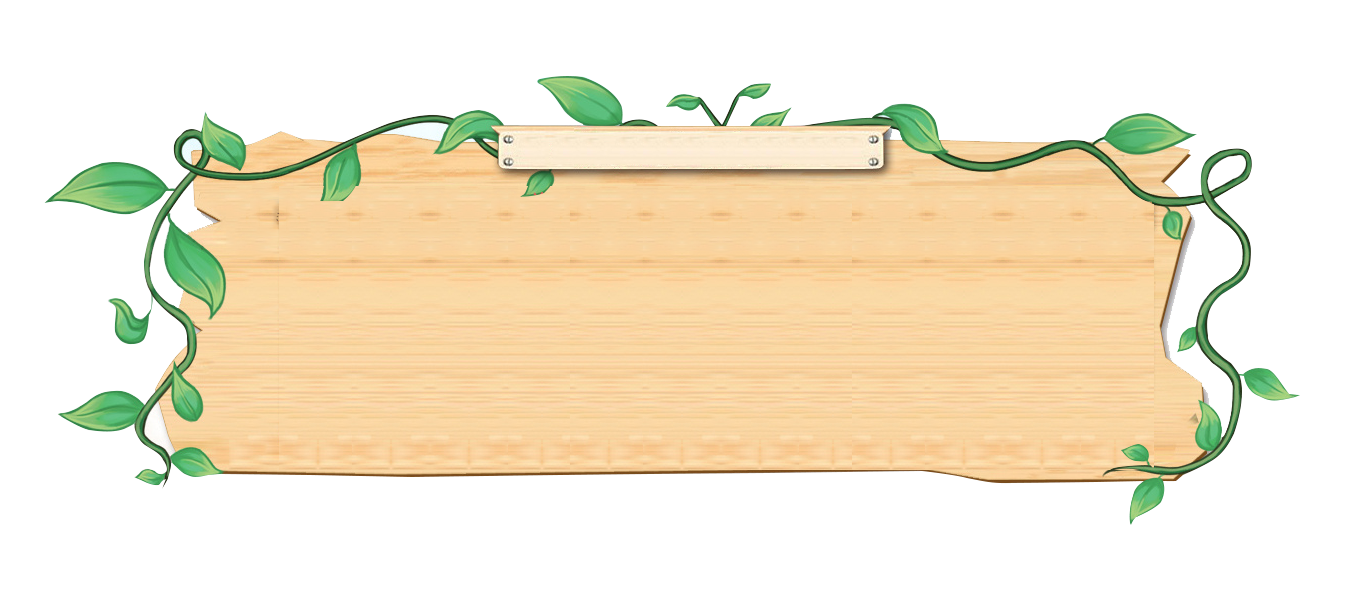 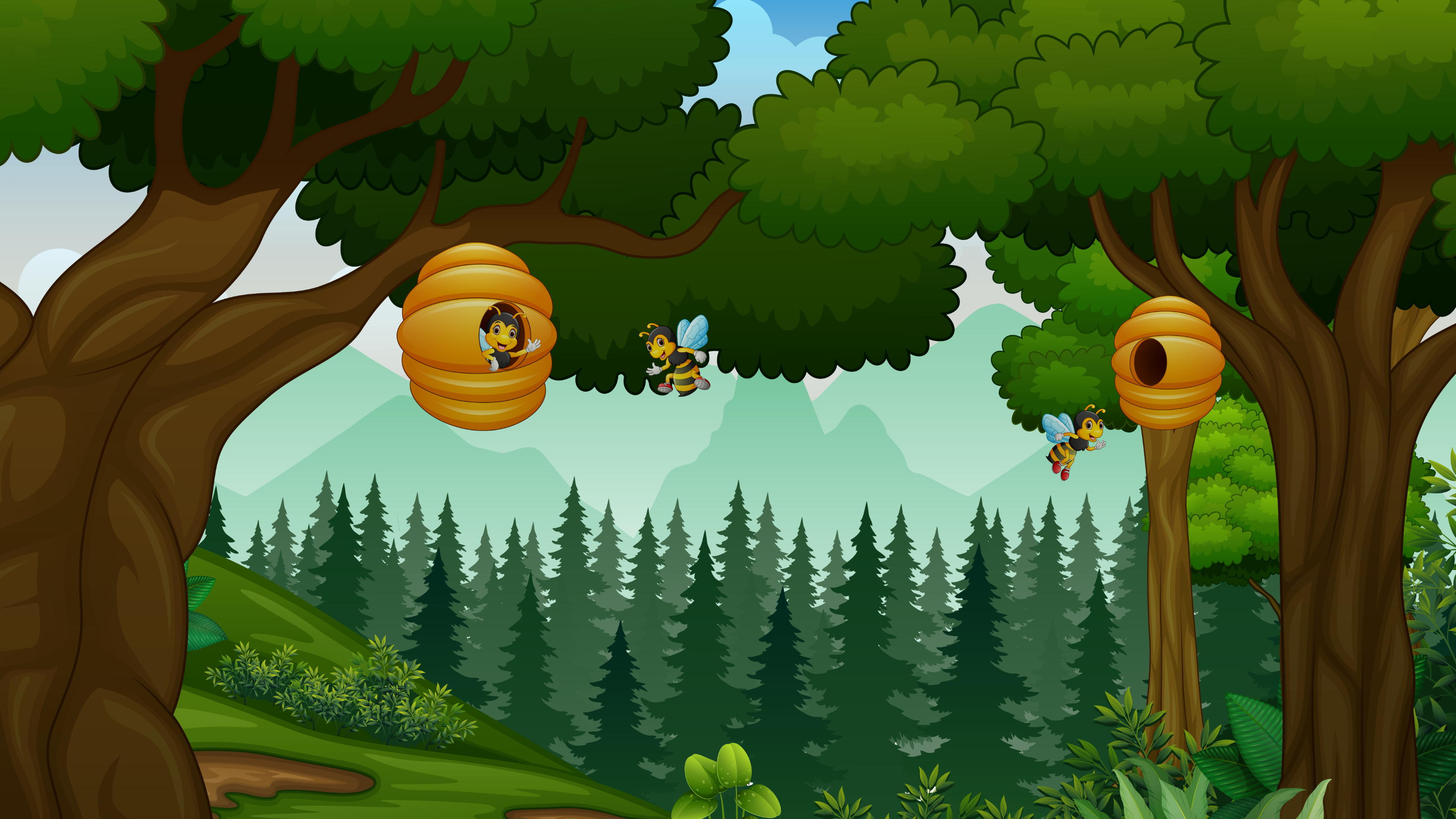 4 x 8 = ?
Khởi động
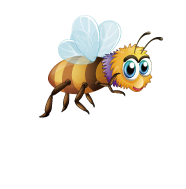 Trò chơi
ĐỐ BẠN
32
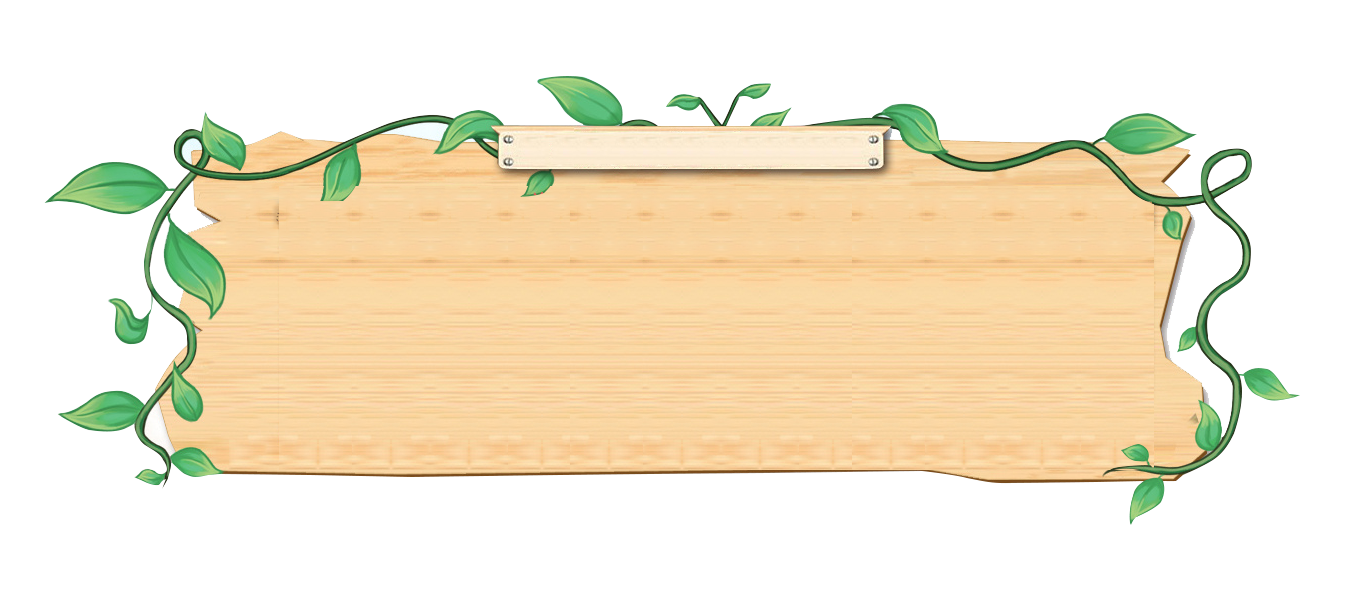 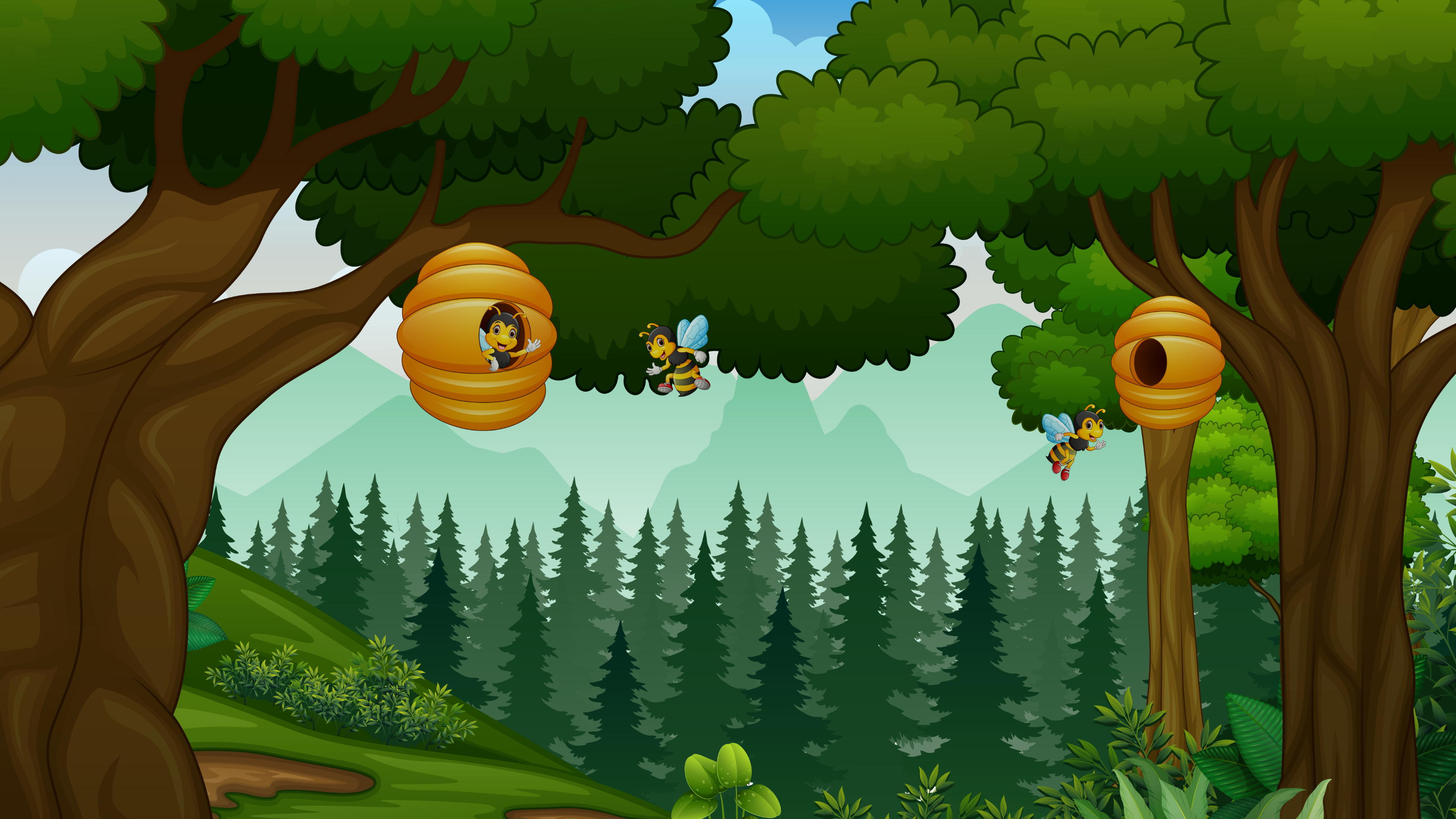 4 x 10 = ?
Khởi động
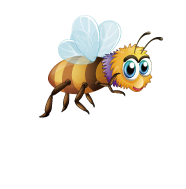 Trò chơi
ĐỐ BẠN
40
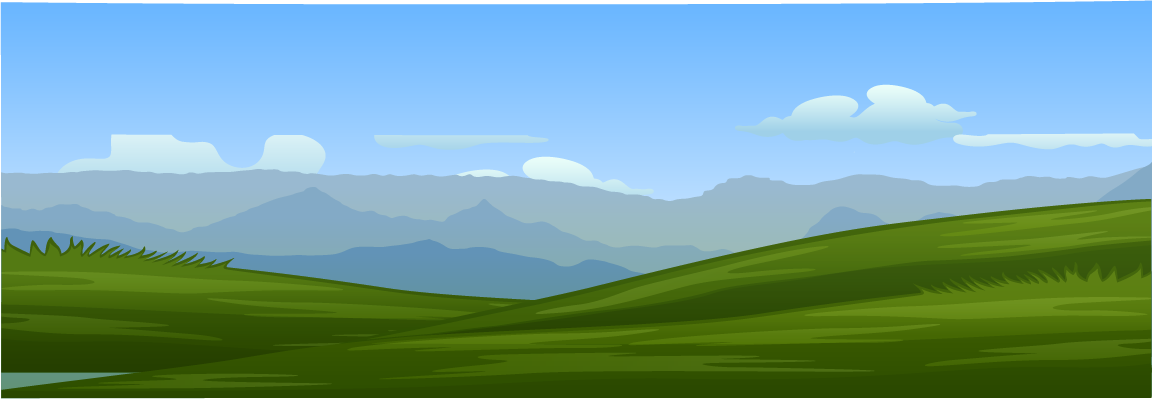 Thứ ... ngày ... tháng ... năm ....
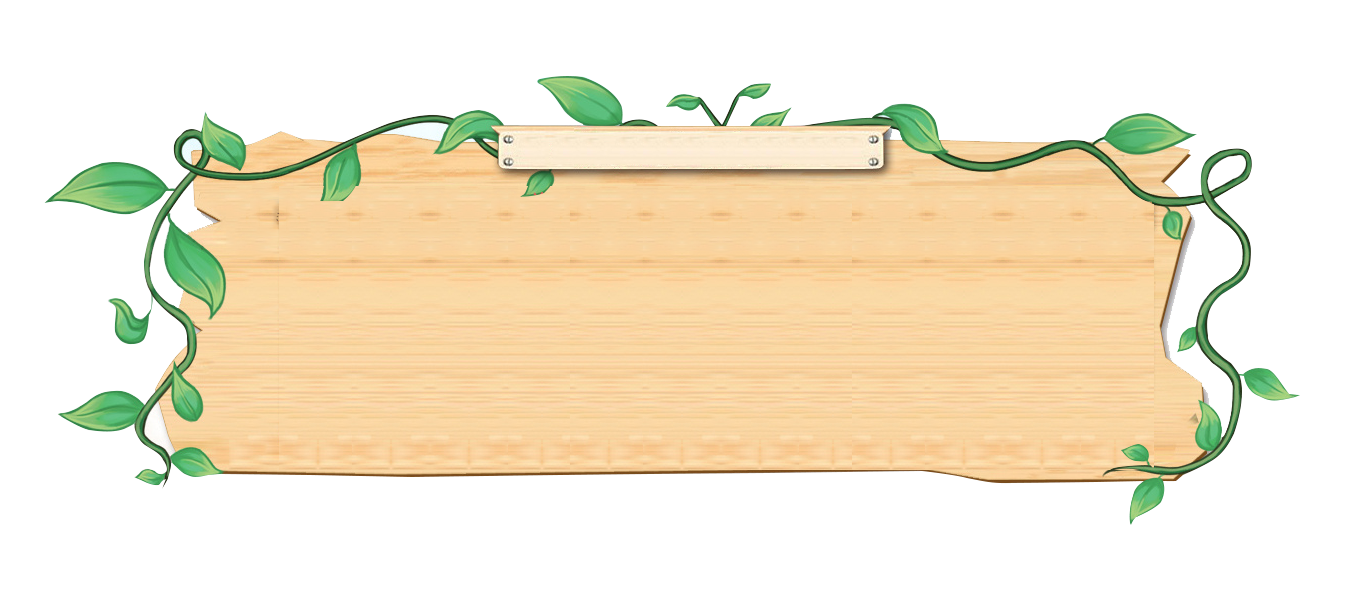 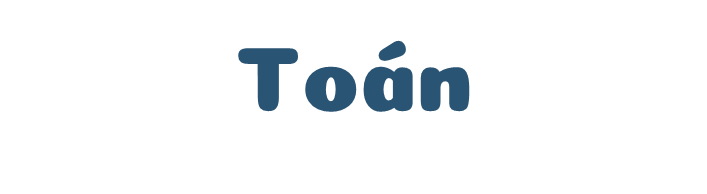 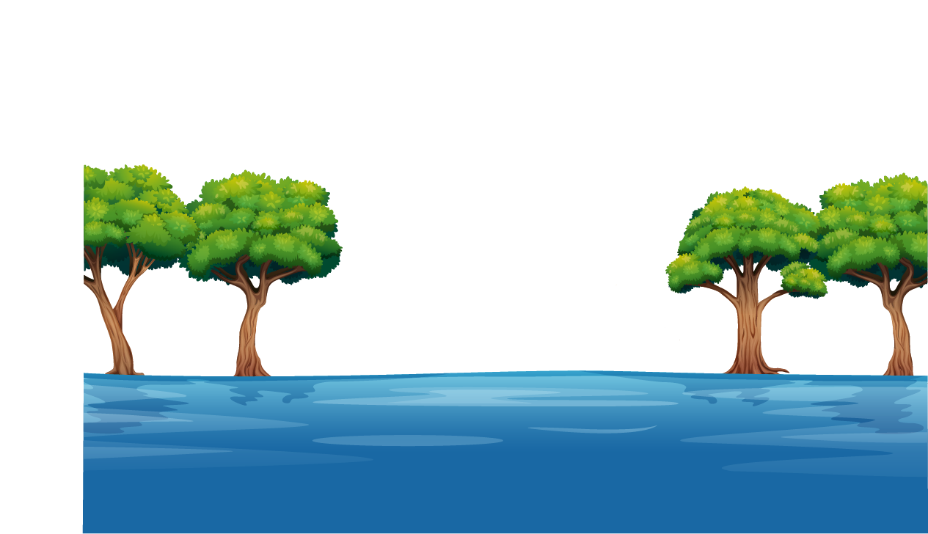 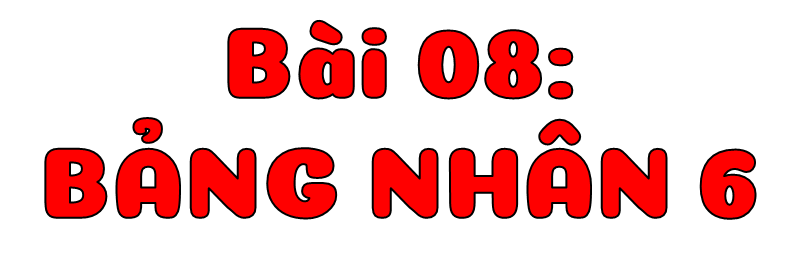 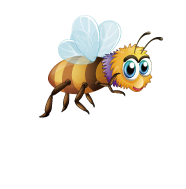 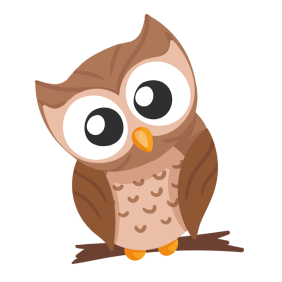 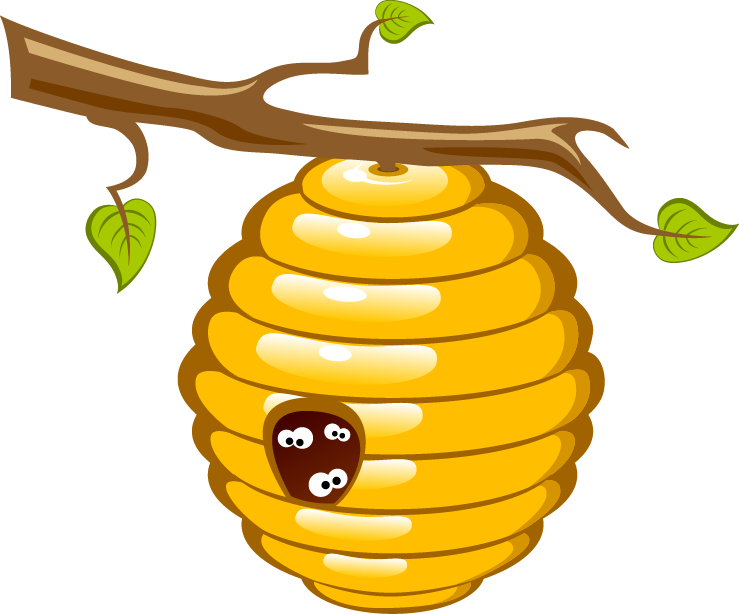 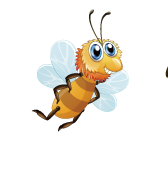 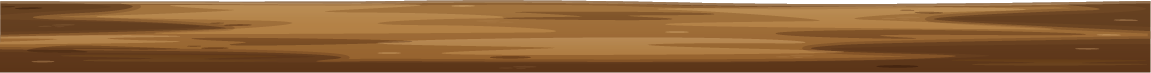 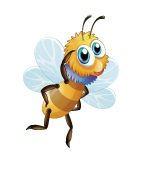 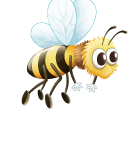 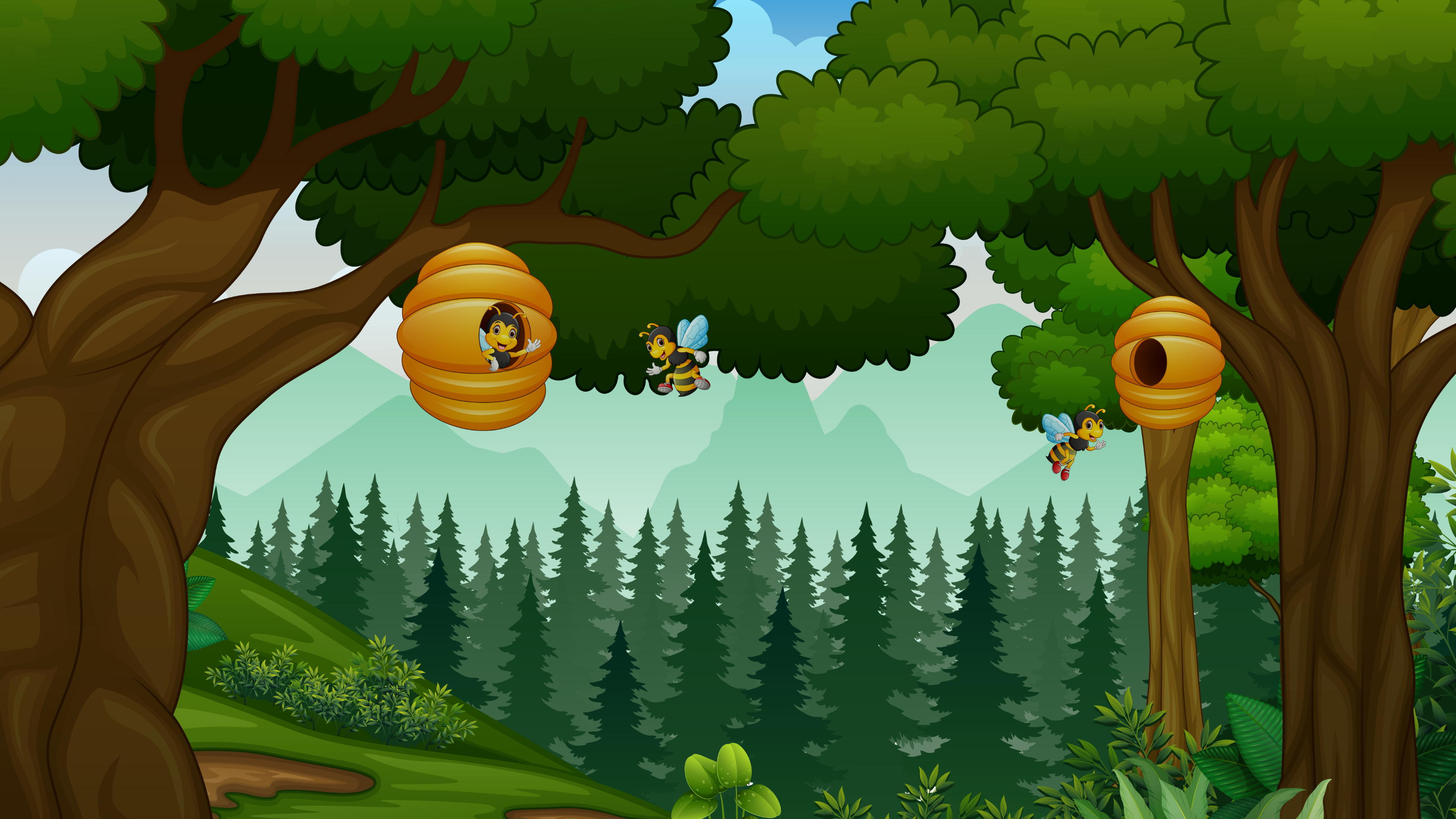 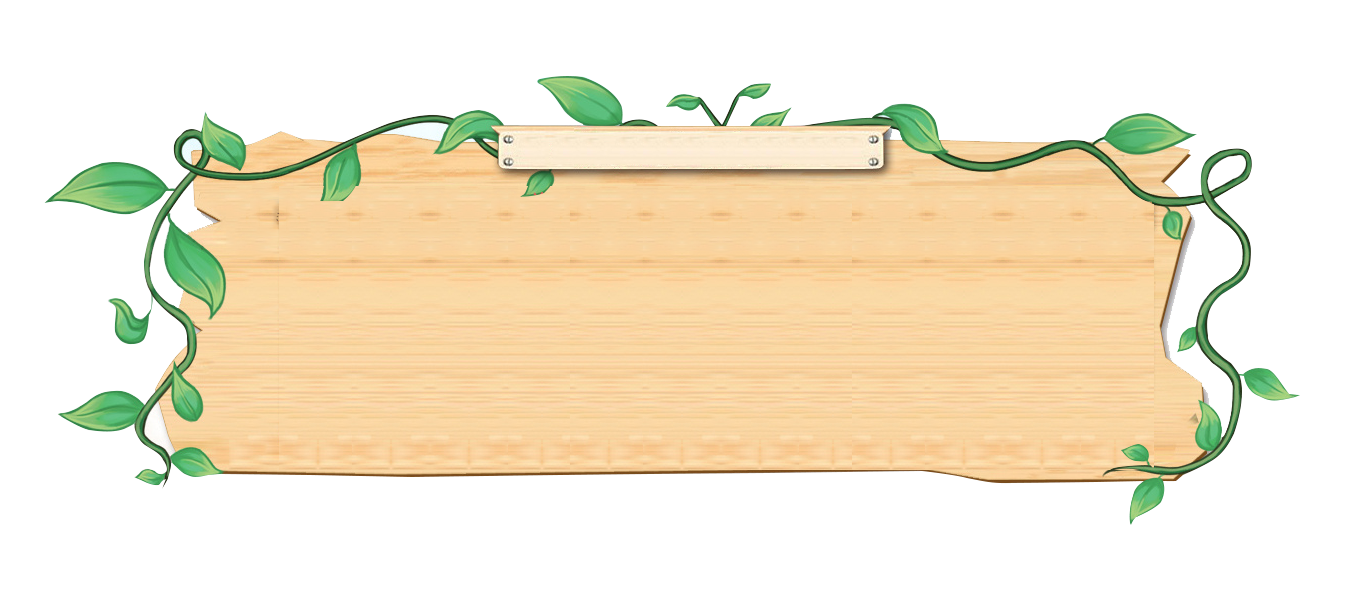 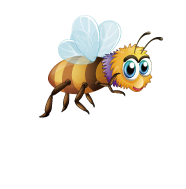 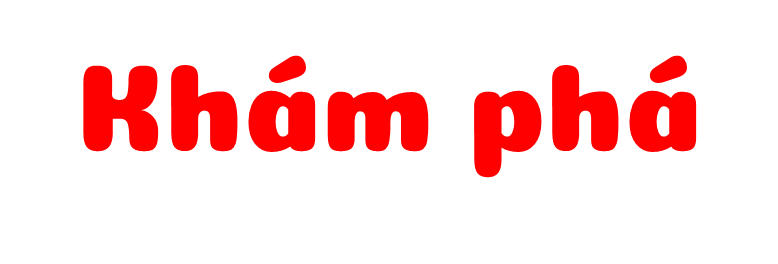 Giới thiệu đơn vị đo khối lượng (ki-lô-gam)
Mỗi ngăn có 6 chiếc ba lô. Hỏi 3 ngăn có bao nhiêu chiếc ba lô?
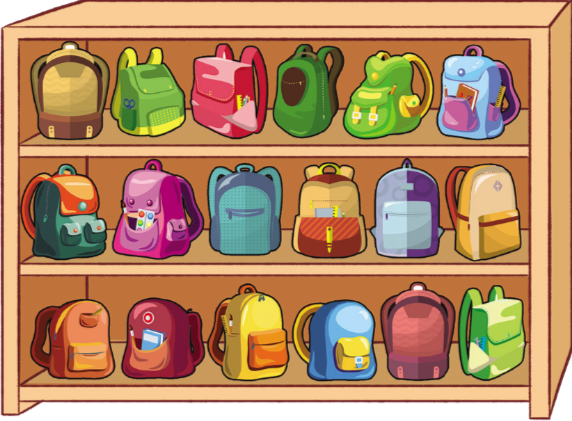 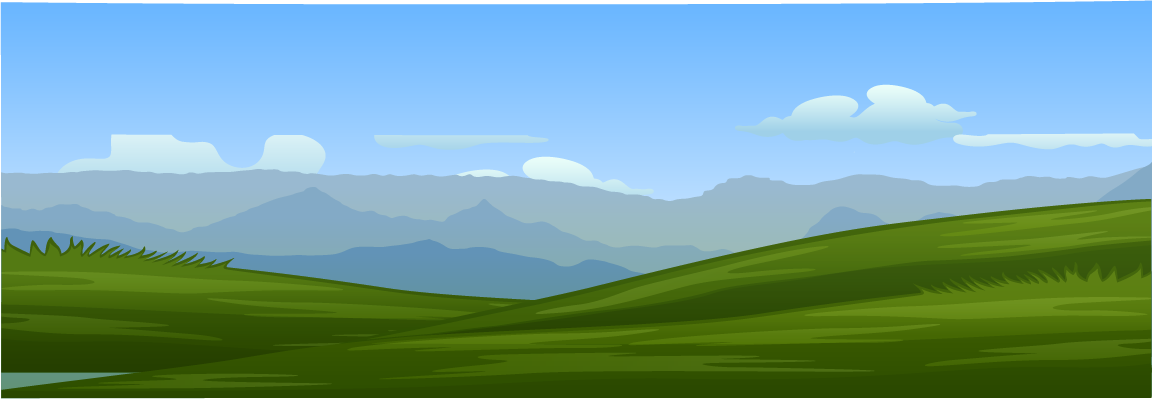 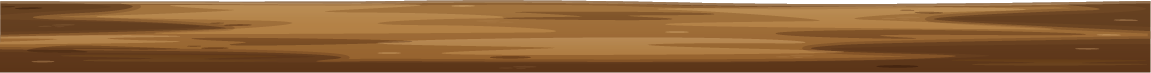 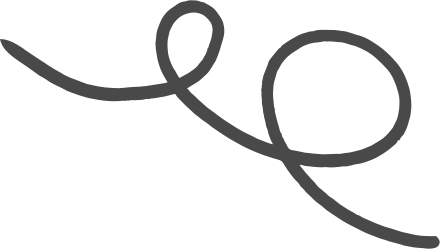 Giới thiệu đơn vị đo khối lượng (ki-lô-gam)
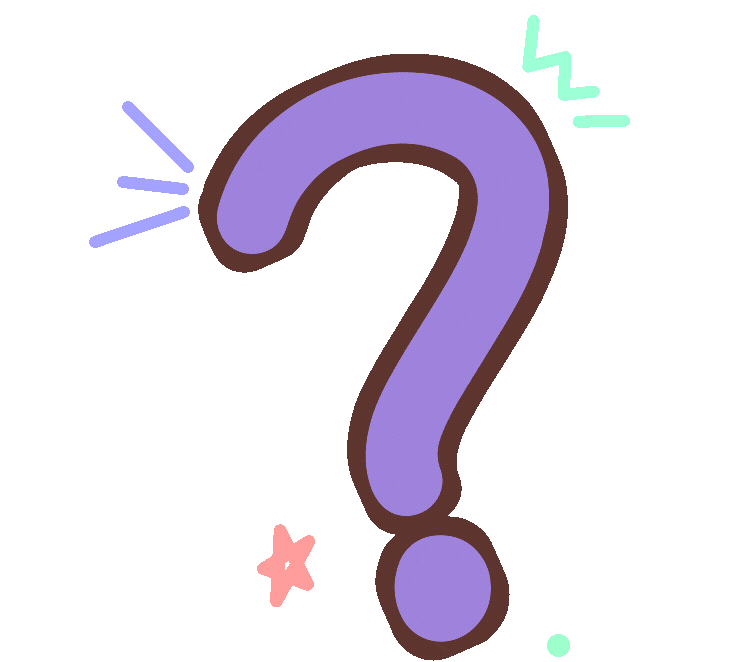 Nếu thêm 1 ngăn nữa thì ta có phép nhân nào?
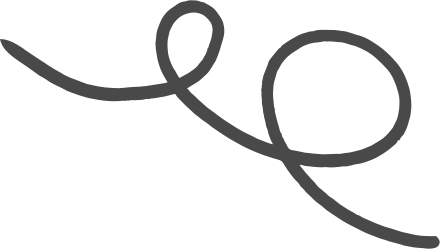 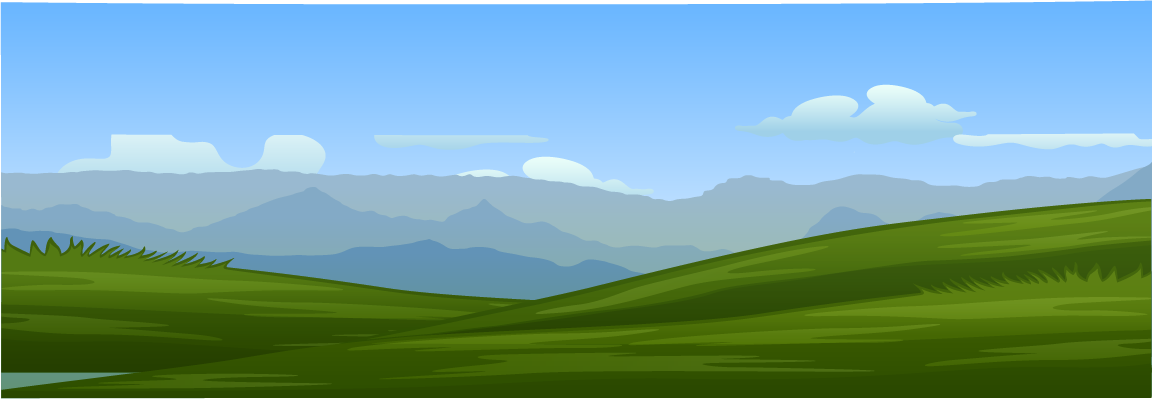 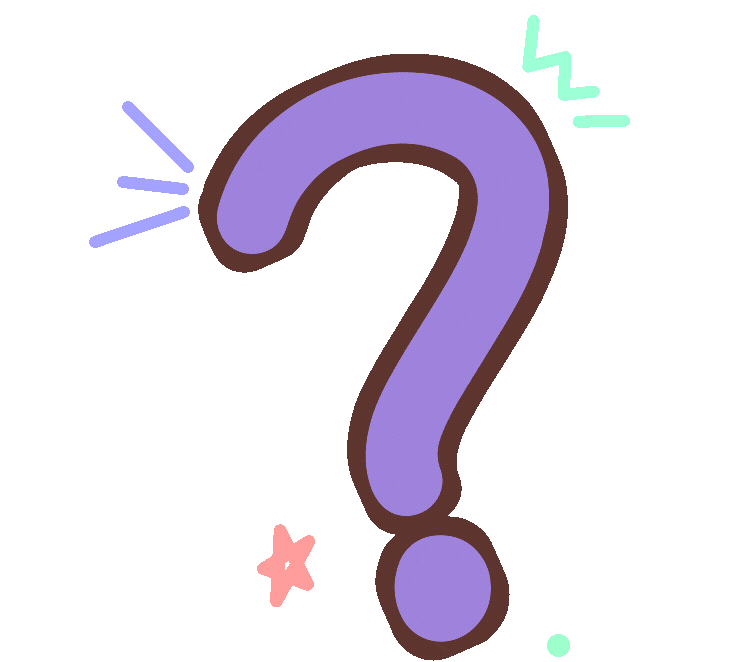 Nếu tiếp tục thêm 1 ngăn nữa thì sao?
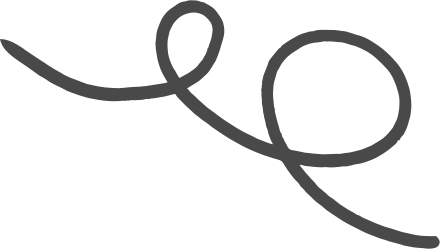 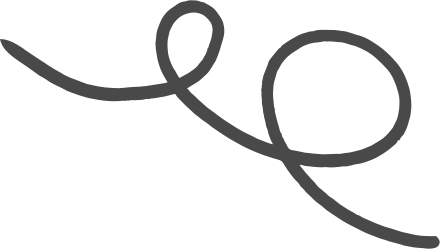 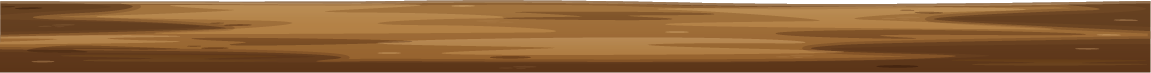 Giới thiệu đơn vị đo khối lượng (ki-lô-gam)
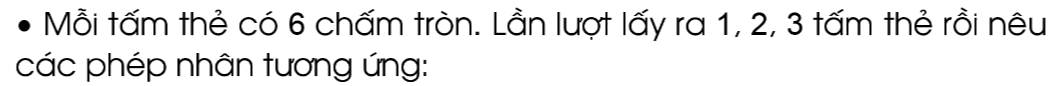 6 x 1 = 6
6 được lấy một lần
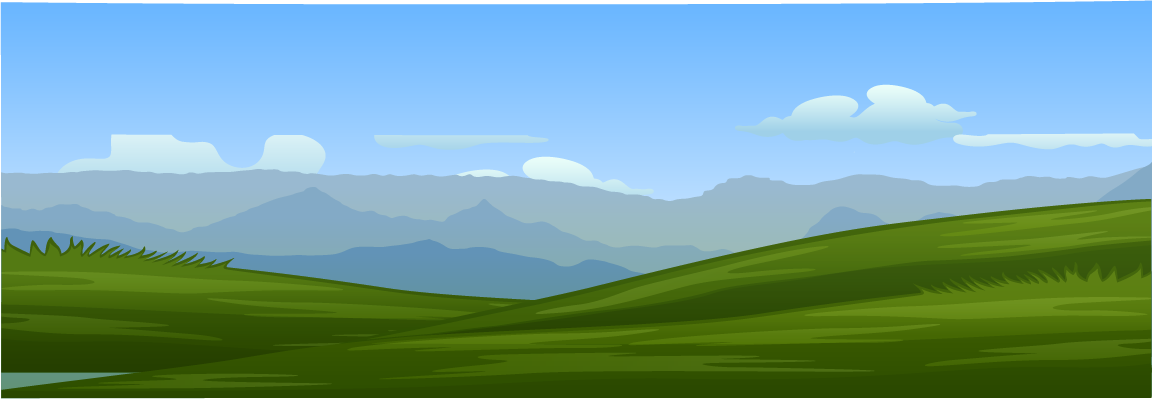 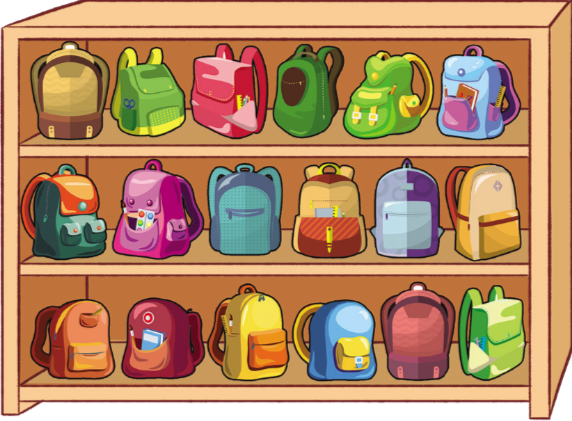 6 x 2 = 12
6 được lấy hai lần
Ta có: 6 x 2 = 6 + 6 = 12
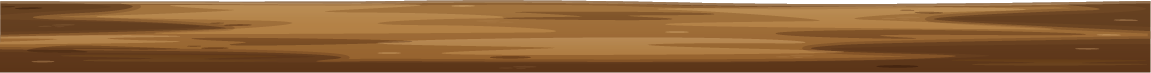 Giới thiệu đơn vị đo khối lượng (ki-lô-gam)
6 x 3 = 18
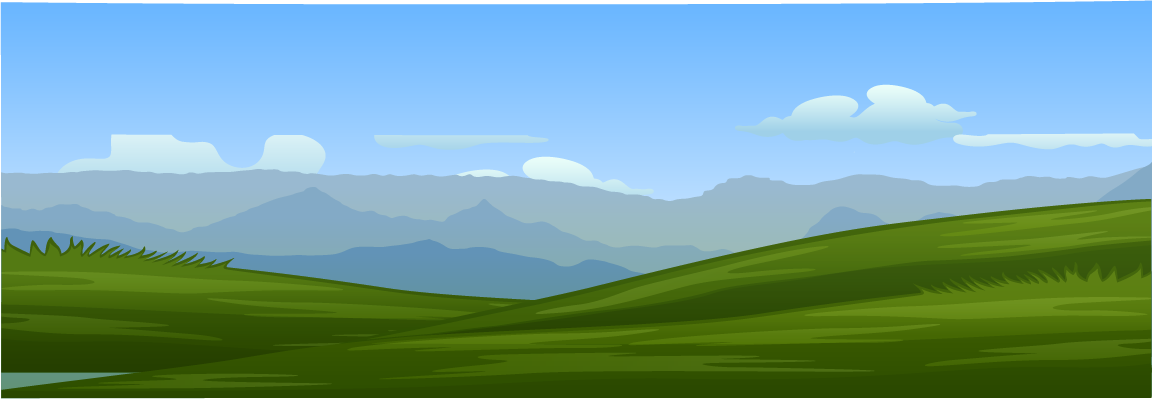 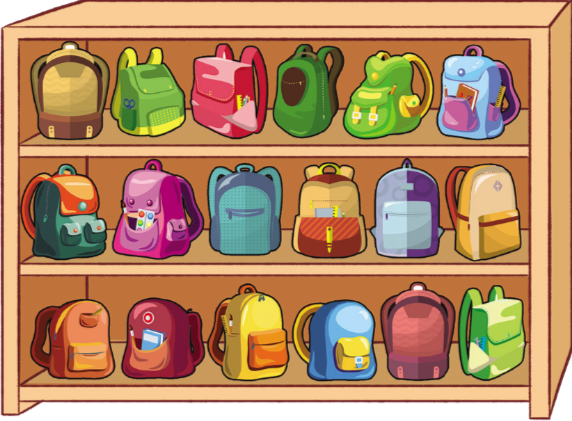 6 được lấy ba lần
Ta có: 6 x 3 = 6 + 6 + 6 = 18
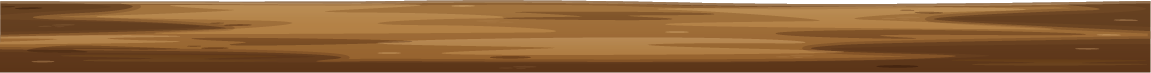 Giới thiệu đơn vị đo khối lượng (ki-lô-gam)
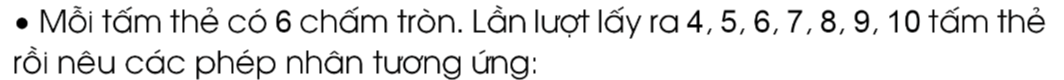 6 x 4 = 24
6 x 5 = 30
6 x 6 = 36
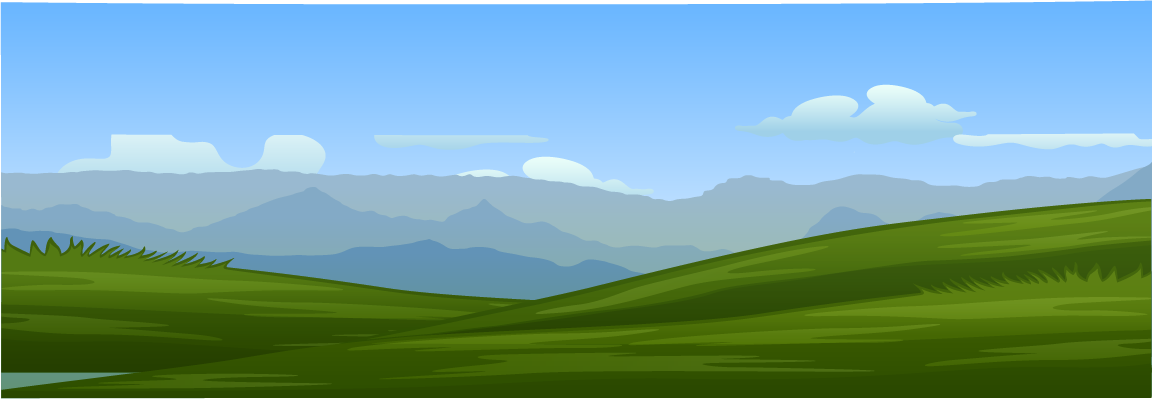 6 x 7 = 42
6 x 8 = 48
6 x 9 = 54
6 x 10 = 60
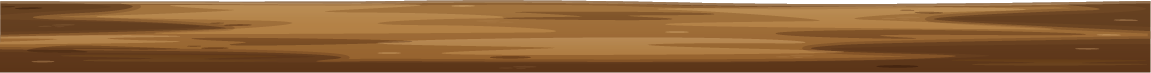 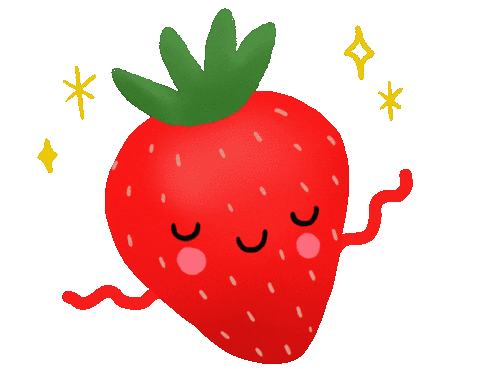 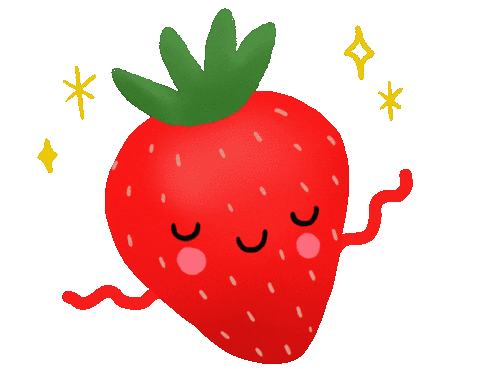 Giới thiệu đơn vị đo khối lượng (ki-lô-gam)
Bảng nhân 6
36
6 x 1 = 
6 x 2 =
6 x 3 =
6 x 4 =
6 x 5 =
6 x 6 =
6 x 7 =
6 x 8 =
6 x 9 =
6 x 10 =
6
12
42
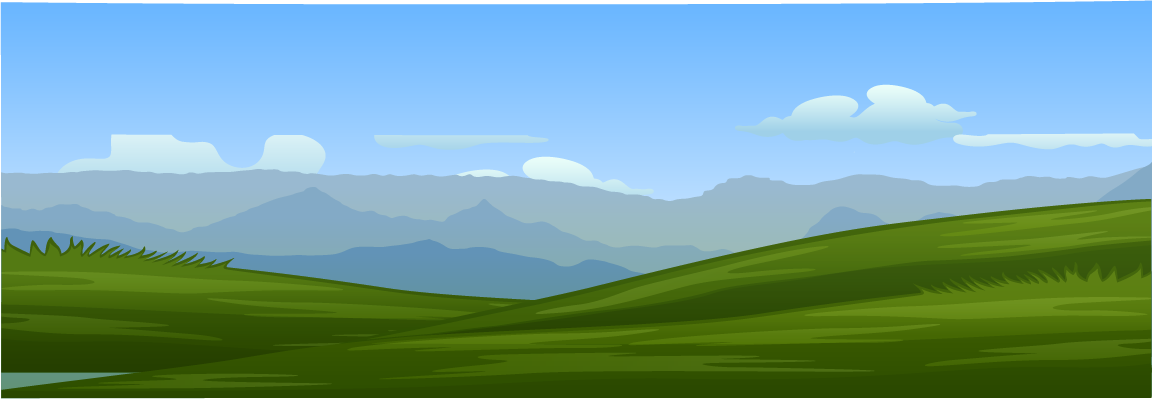 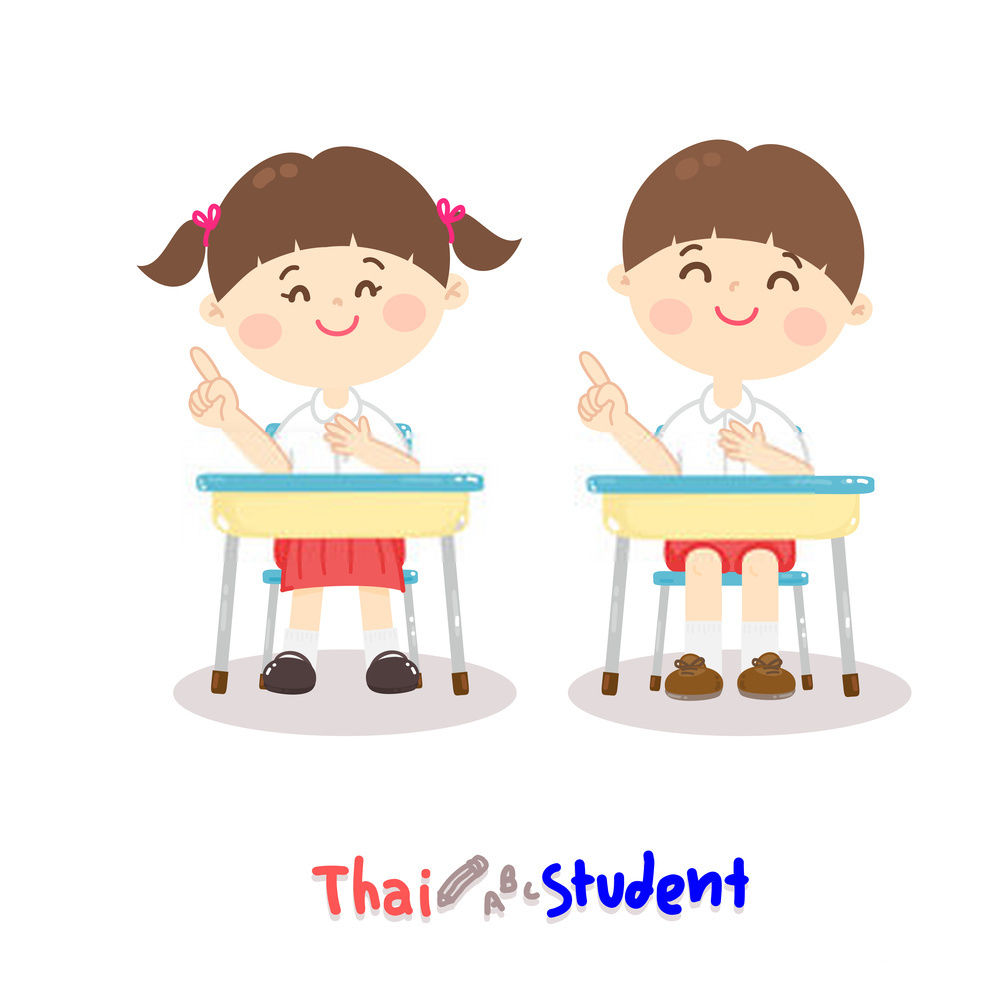 48
18
54
24
60
30
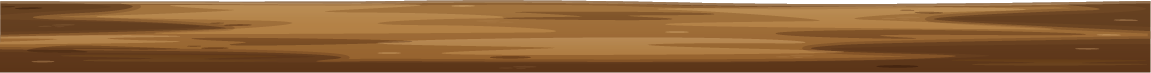 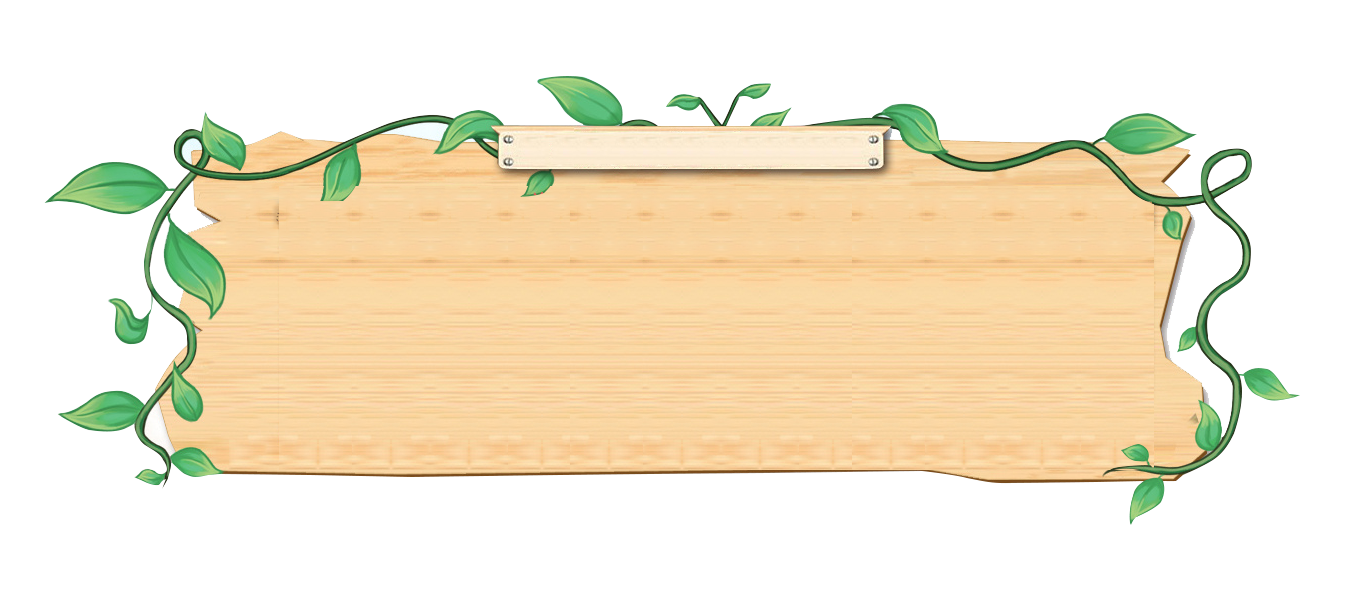 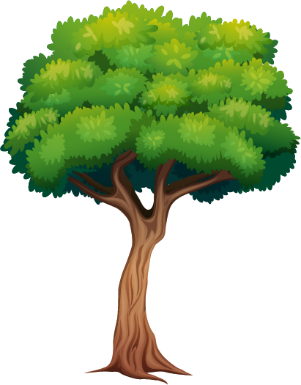 1. Tính nhẩm
Giới thiệu đơn vị đo khối lượng (ki-lô-gam)
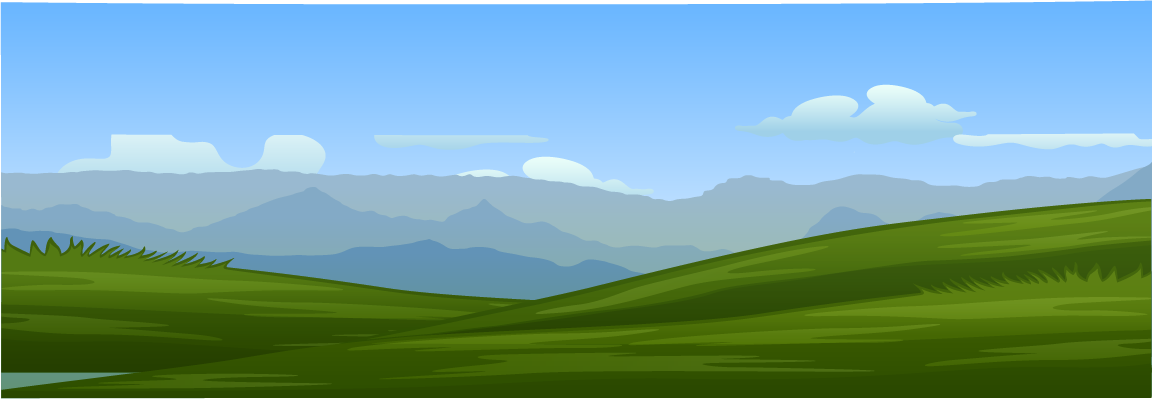 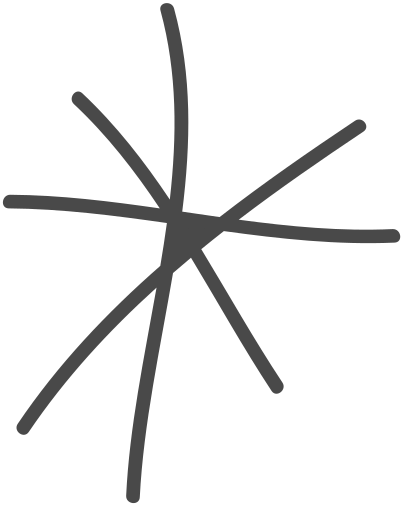 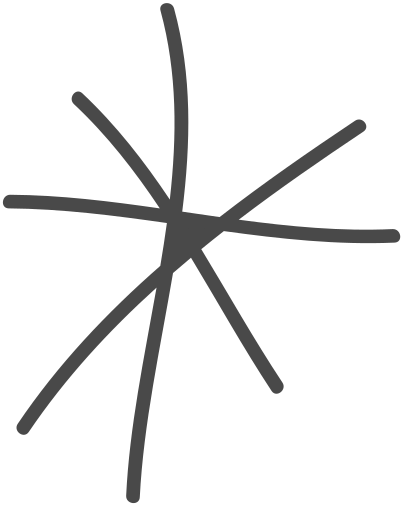 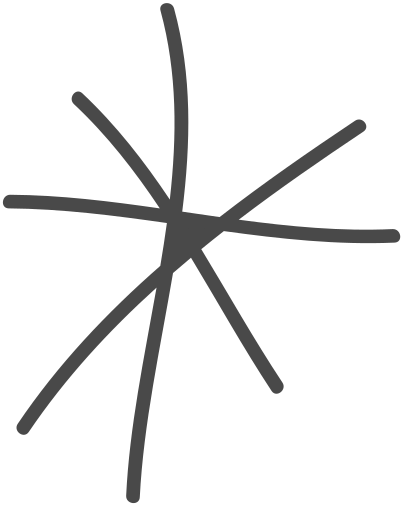 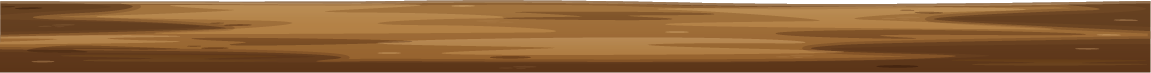 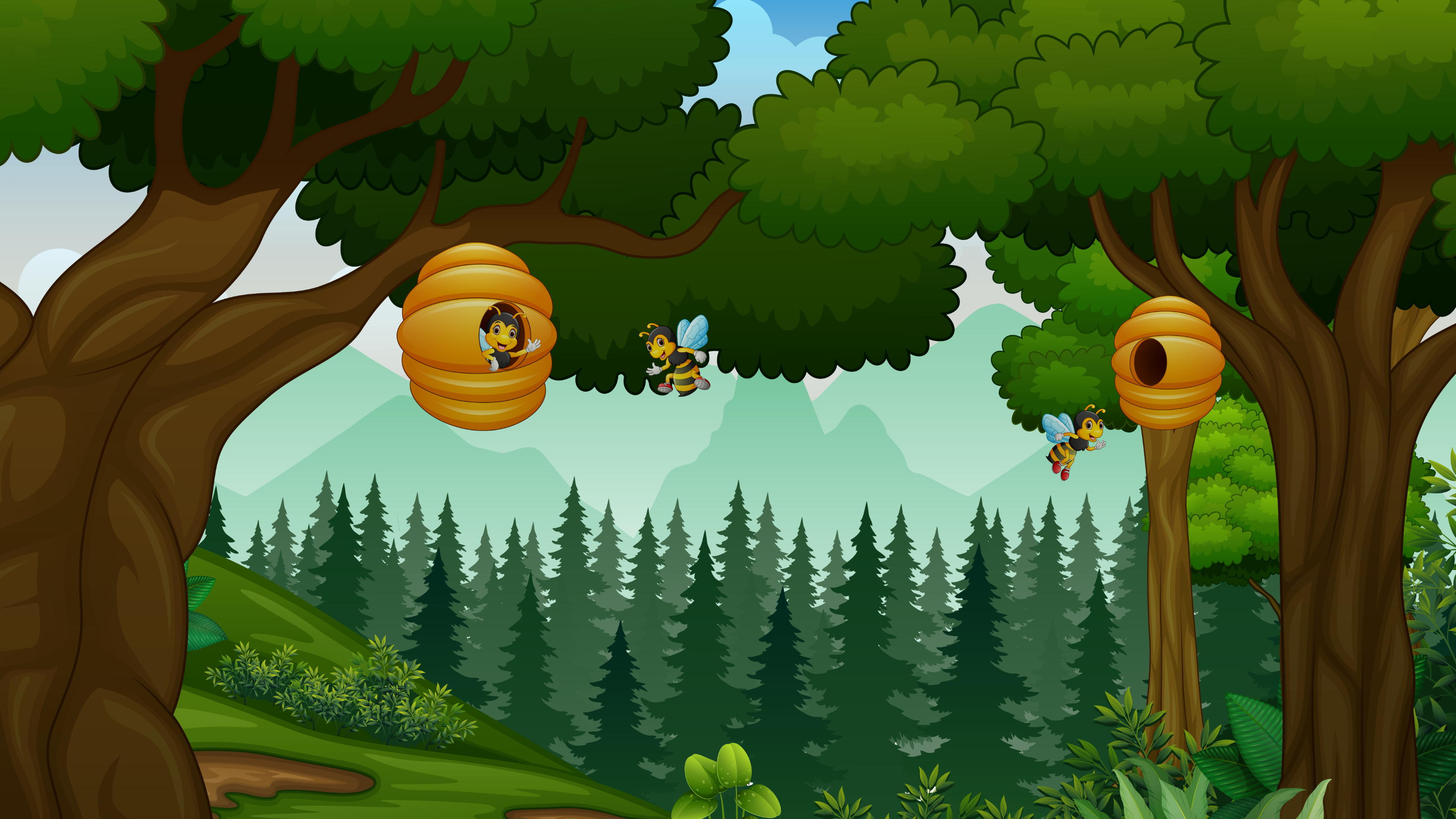 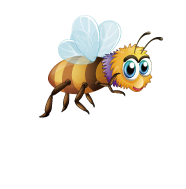 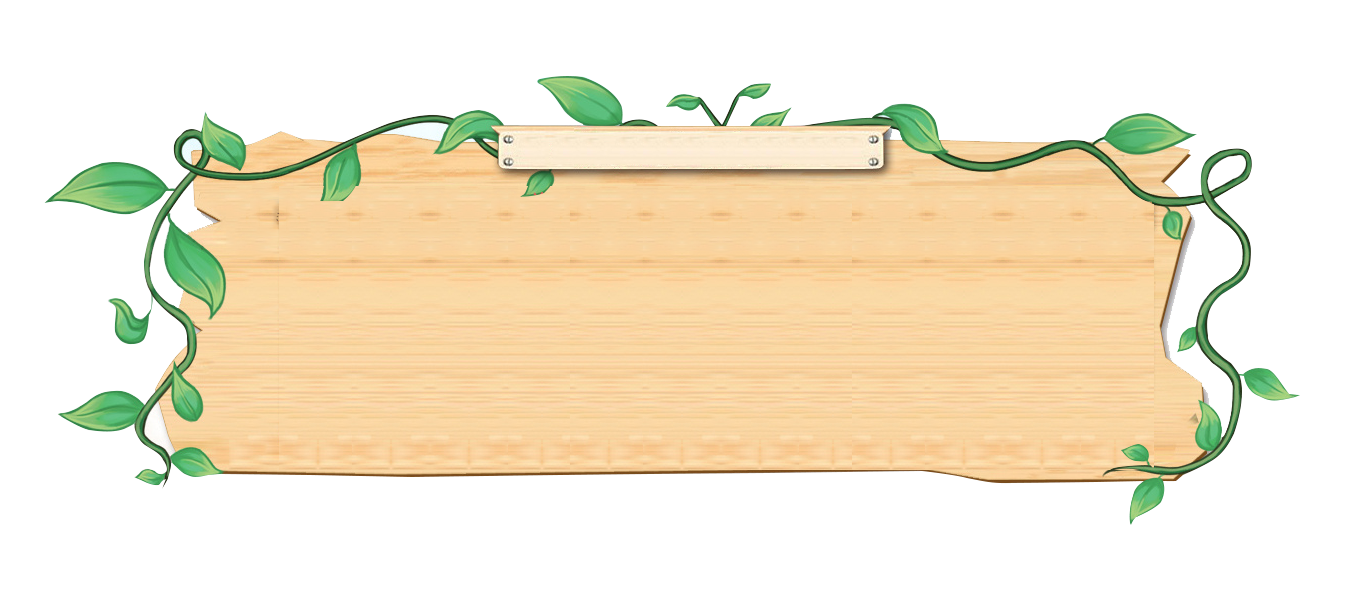 CỦNG CỐ
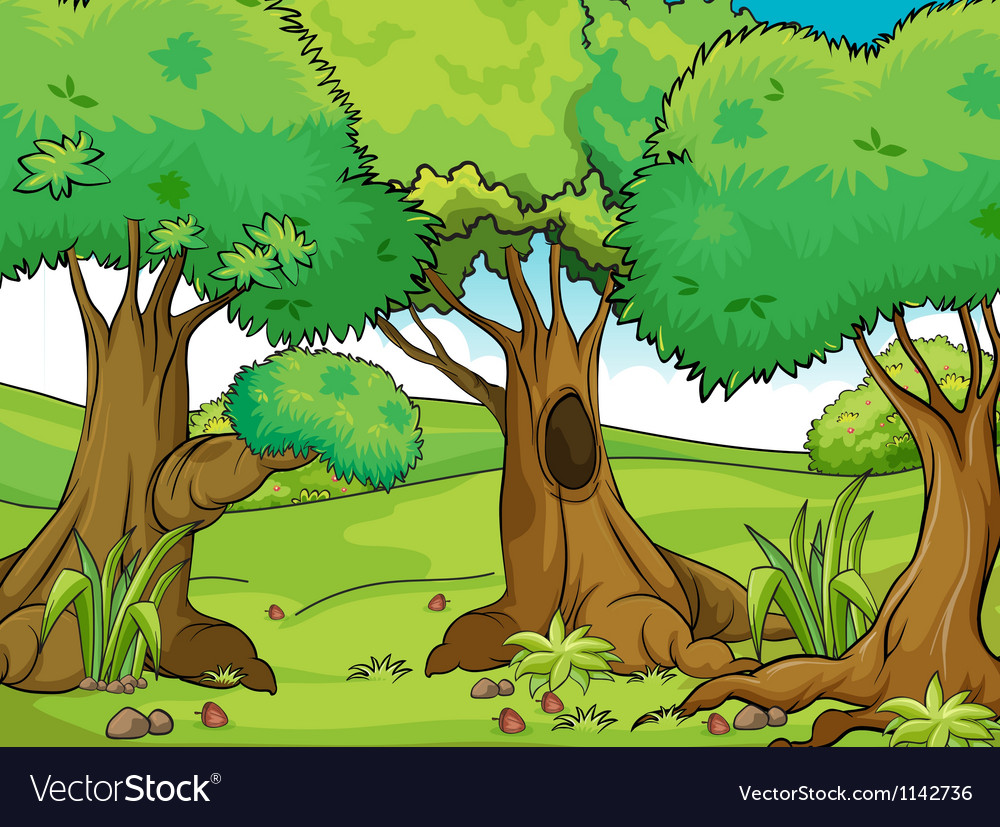 GIÚP ONG VỀ TỔ
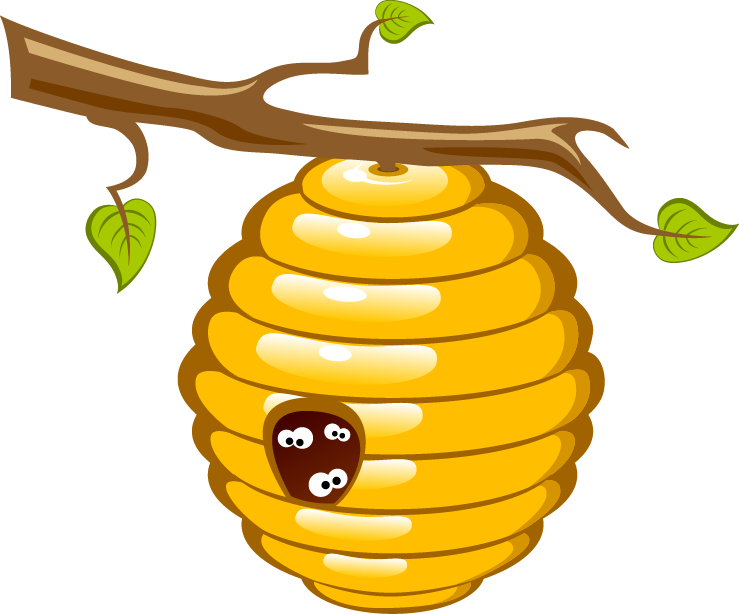 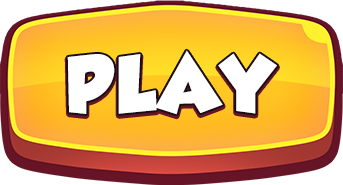 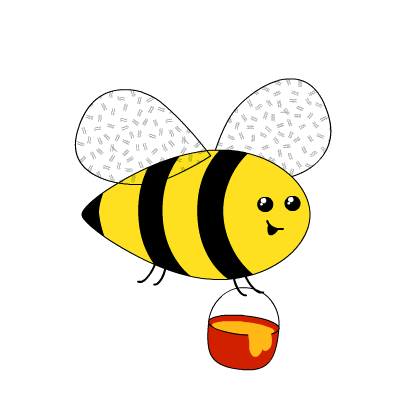 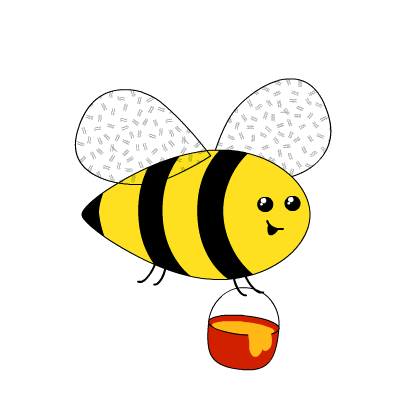 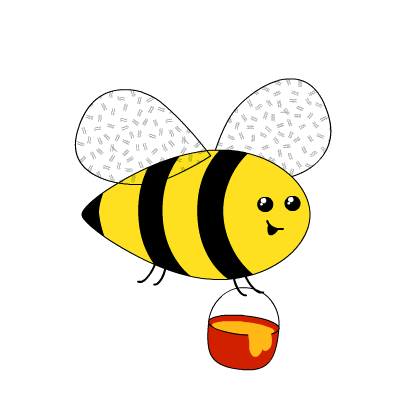 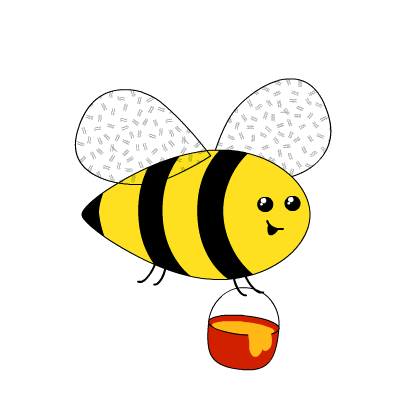 [Speaker Notes: Chỉnh cân đối hình thức]
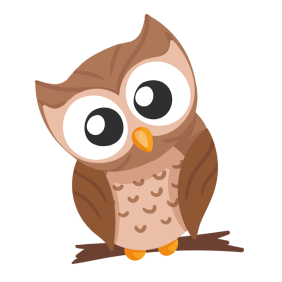 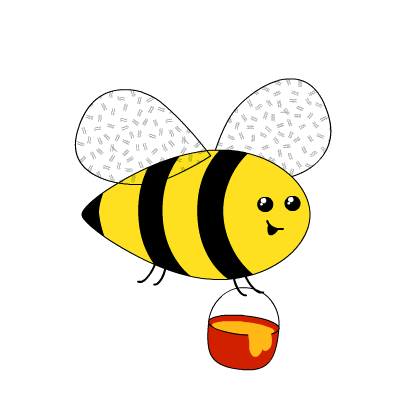 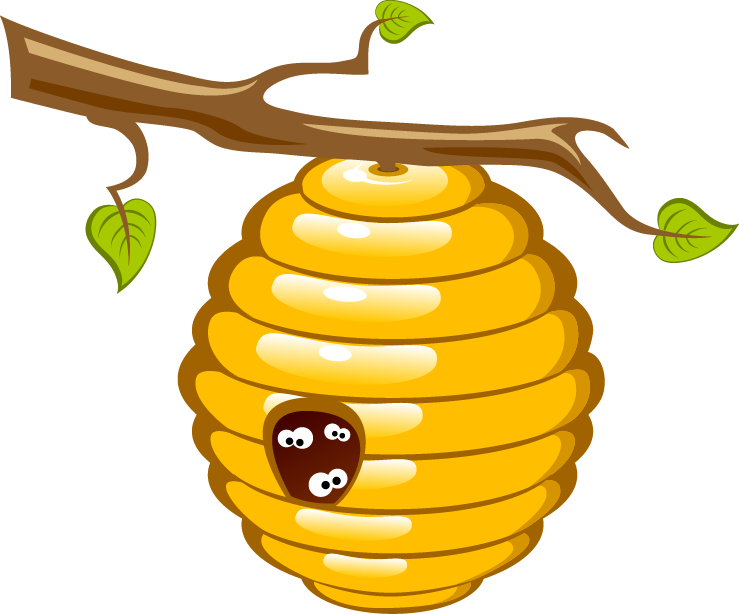 1
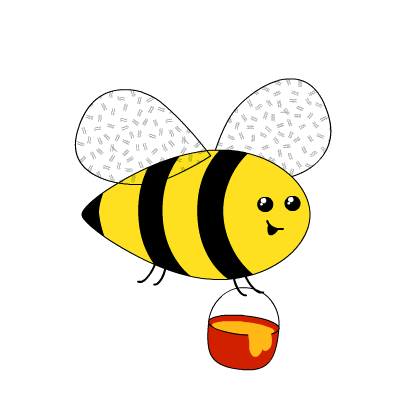 3
2
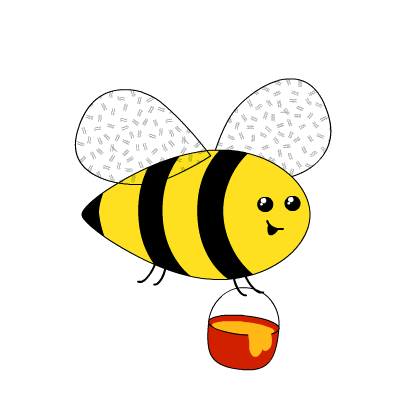 4
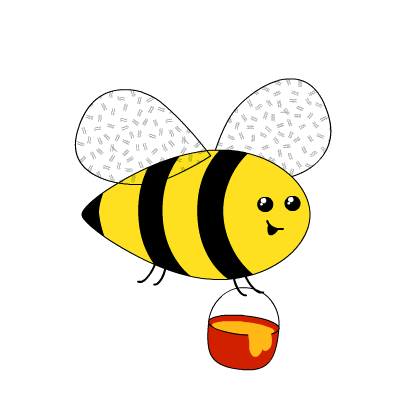 5
Bấm vào từng con ong. Bấm vào tổ ong để chào tạm biệt. Đọc xong HD xoá HD đi ạ!
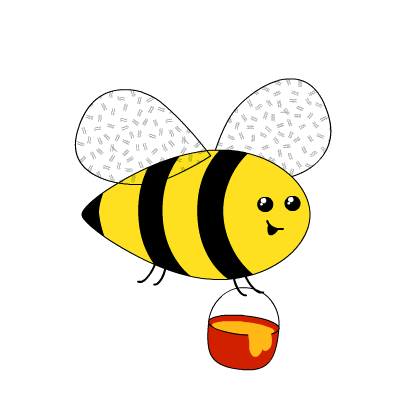 [Speaker Notes: Tại ong ni xấu quá]
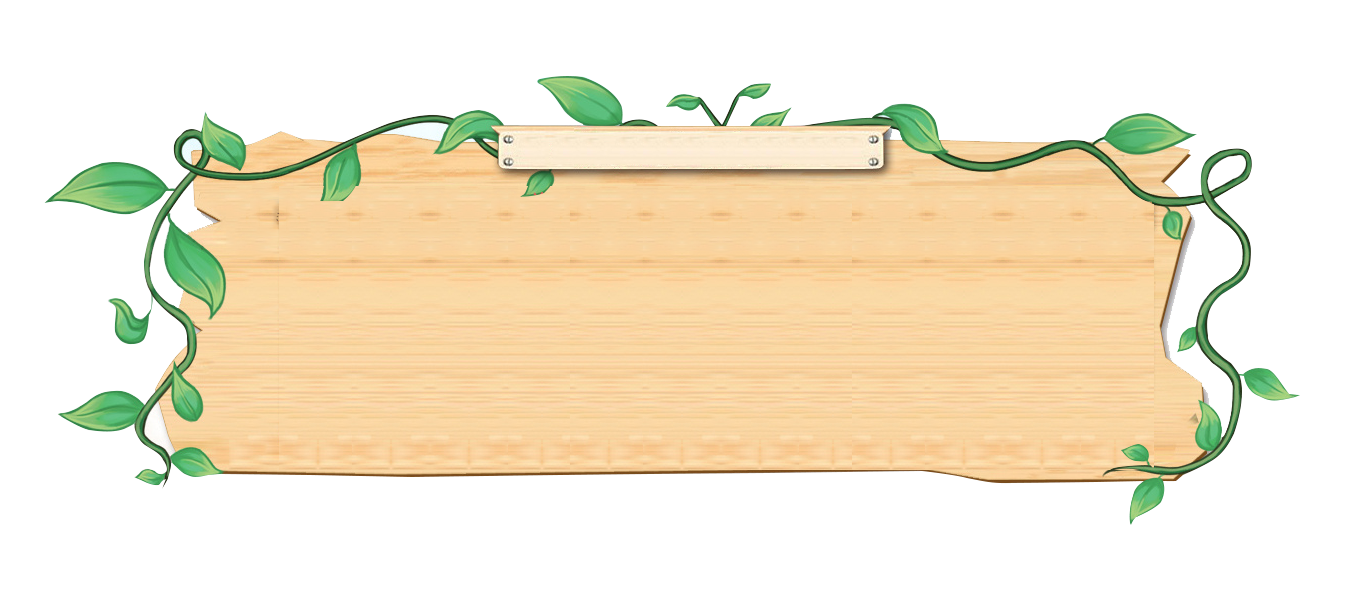 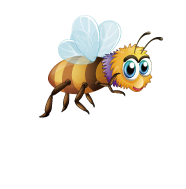 6 x 2 = ?
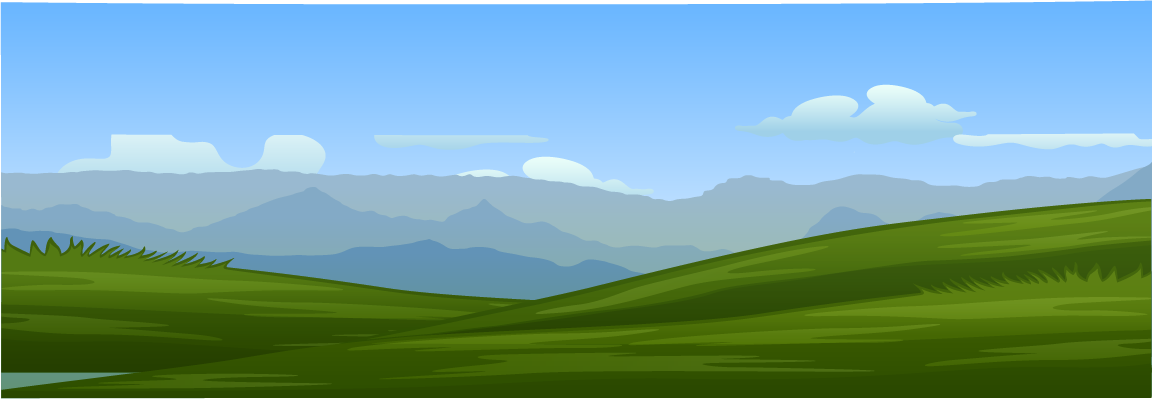 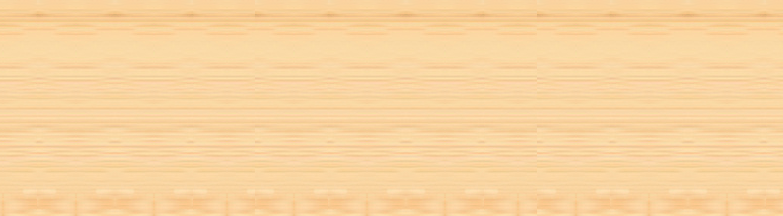 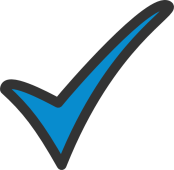 12
A
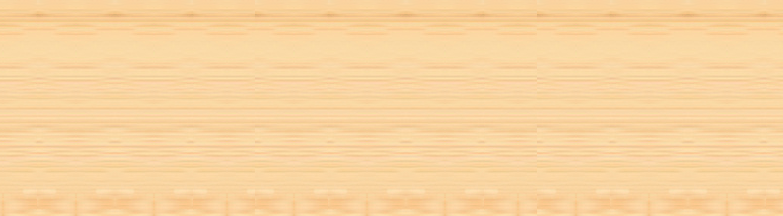 14
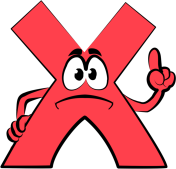 B
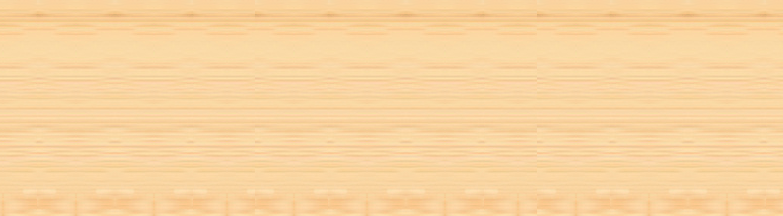 16
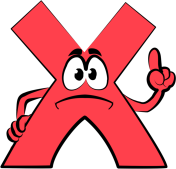 C
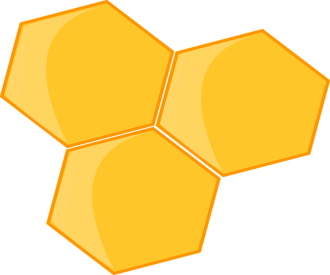 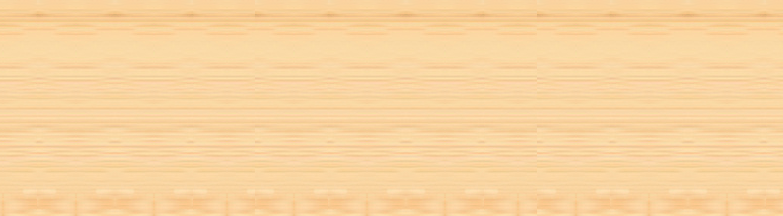 18
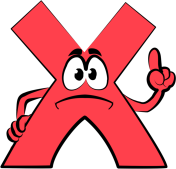 D
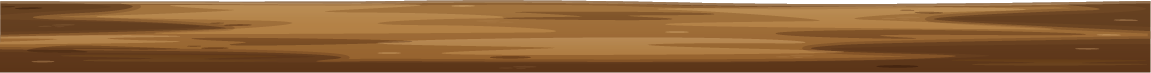 [Speaker Notes: Đồng hồ quay ngược. Kkk. Em đang muốn lật cái ảnh chiều ngược lại để đồng hồ k bị ngược mà tìm k ra]
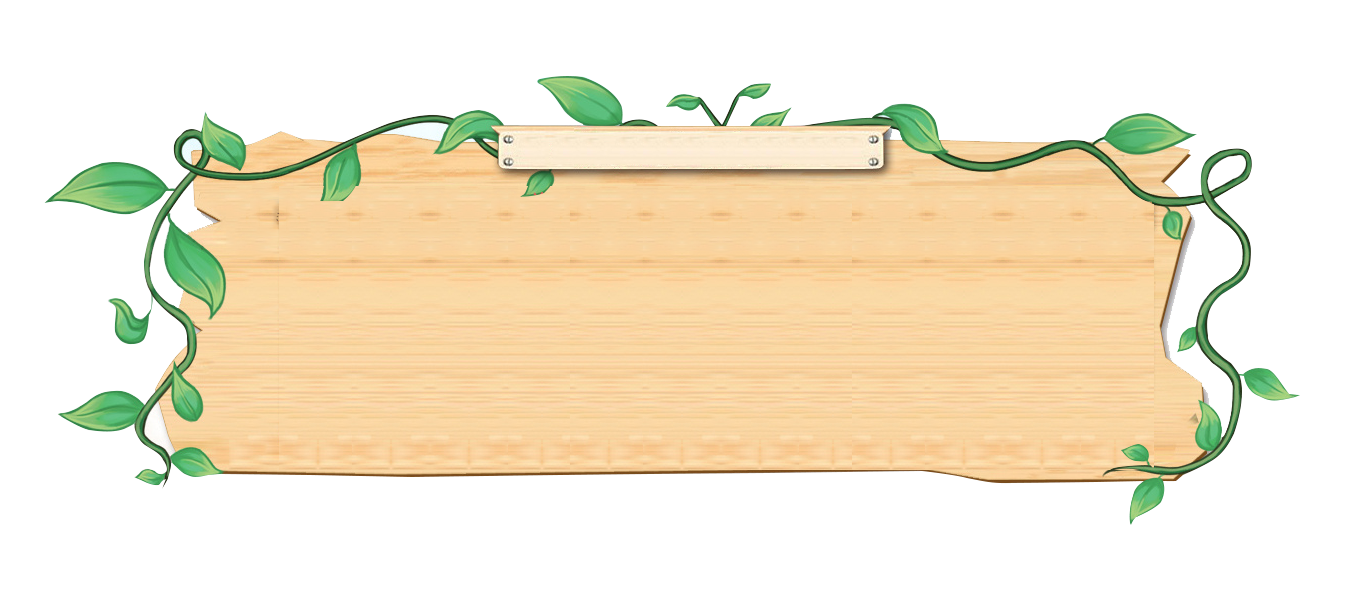 6 x 6 = ?
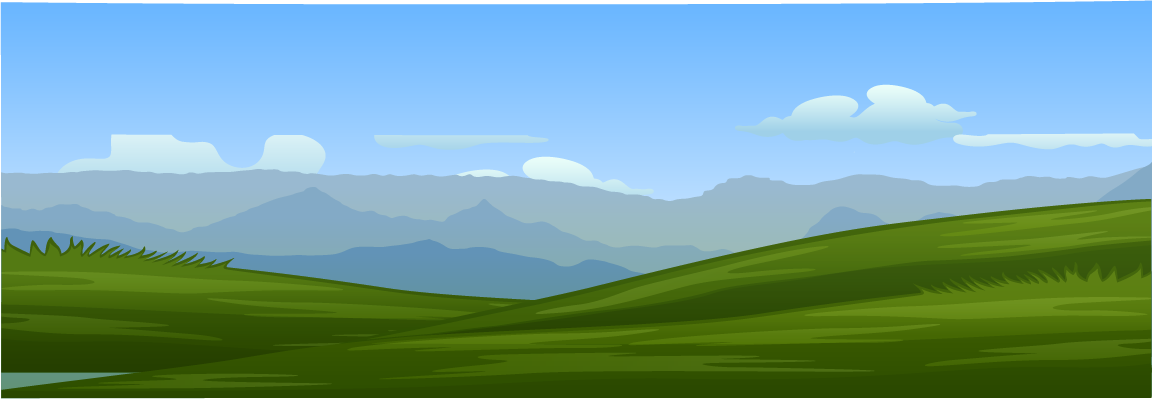 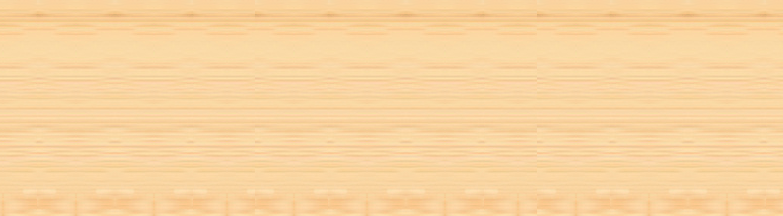 30
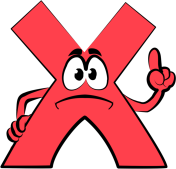 A
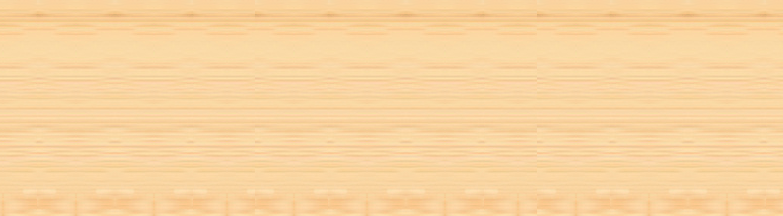 34
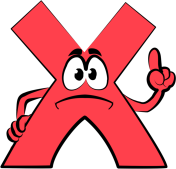 B
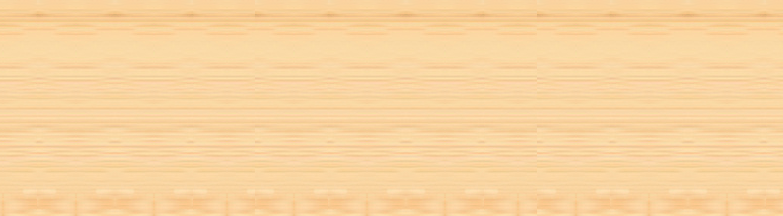 32
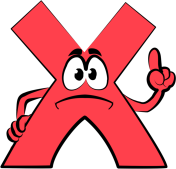 C
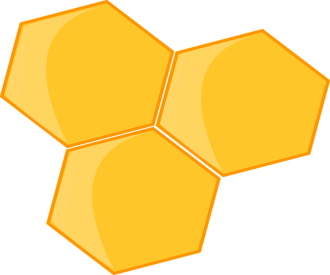 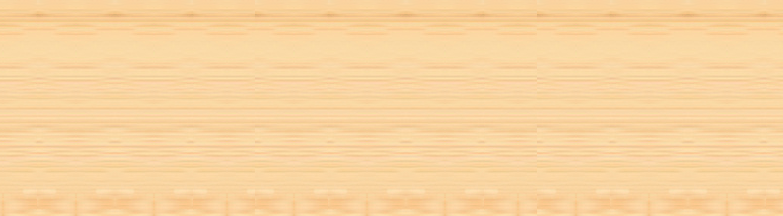 36
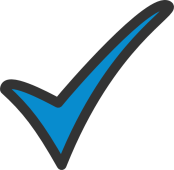 D
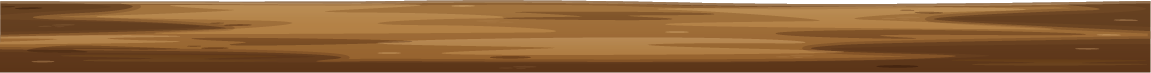 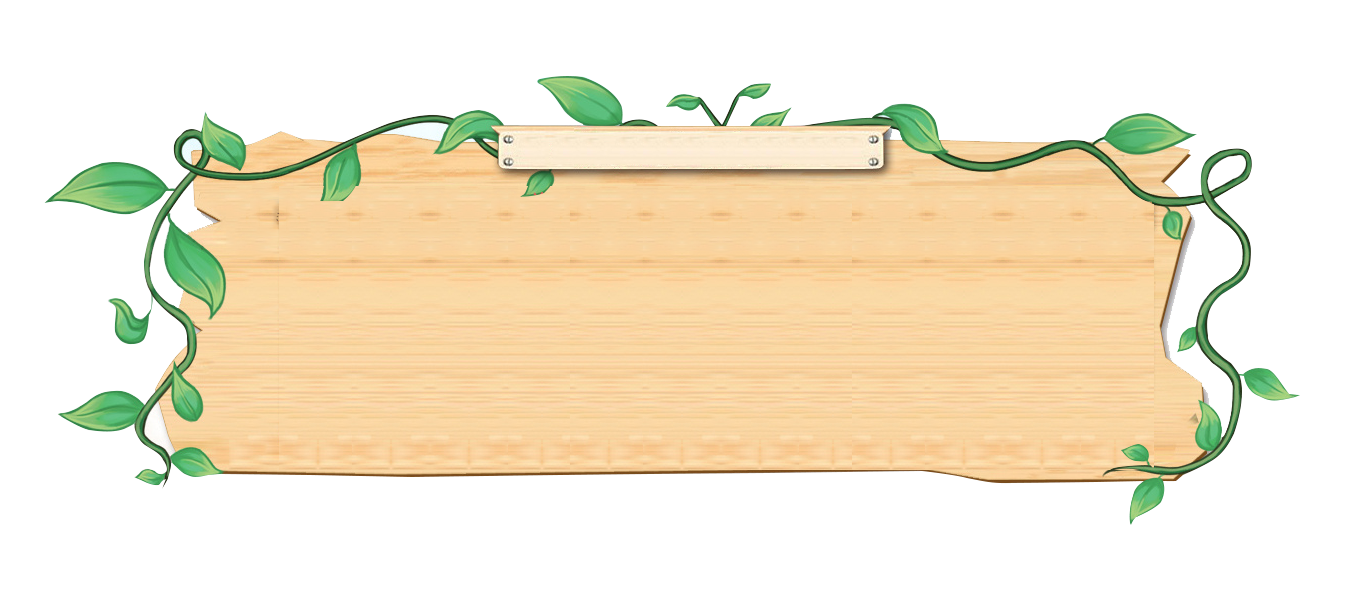 6 x 5 = ?
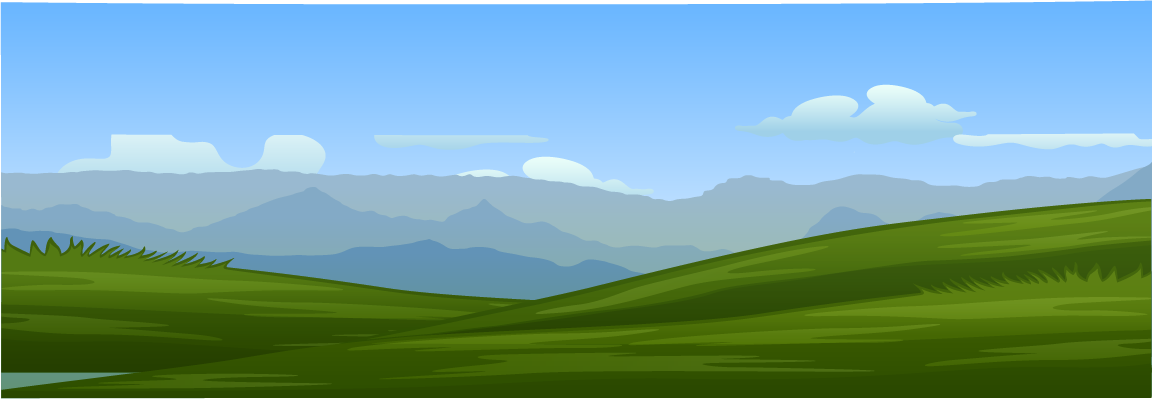 35
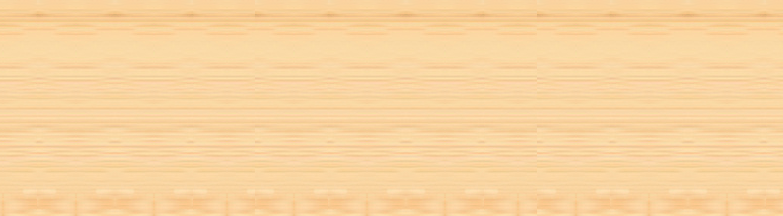 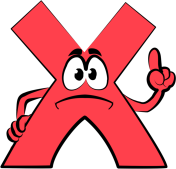 A
30
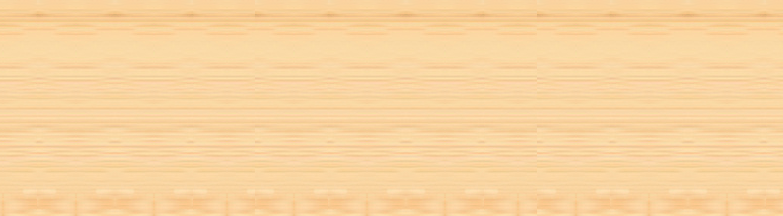 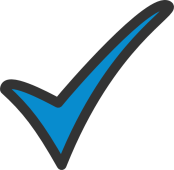 B
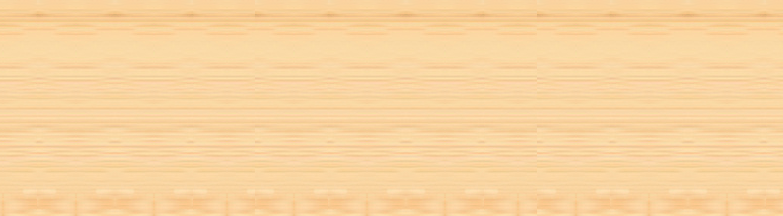 34
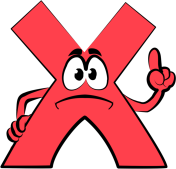 C
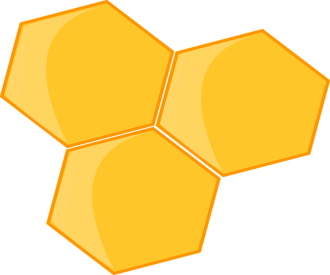 32
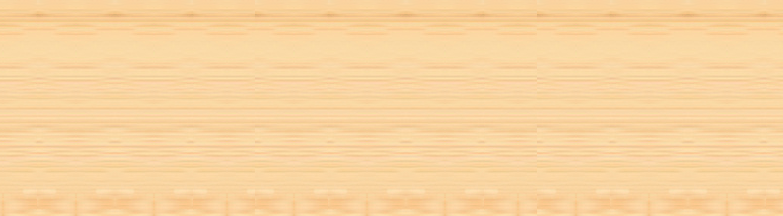 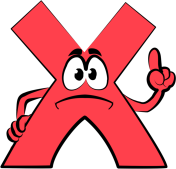 D
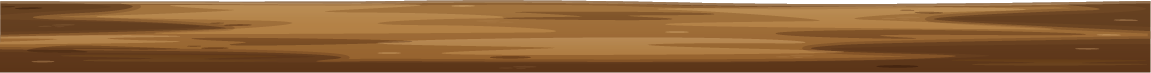 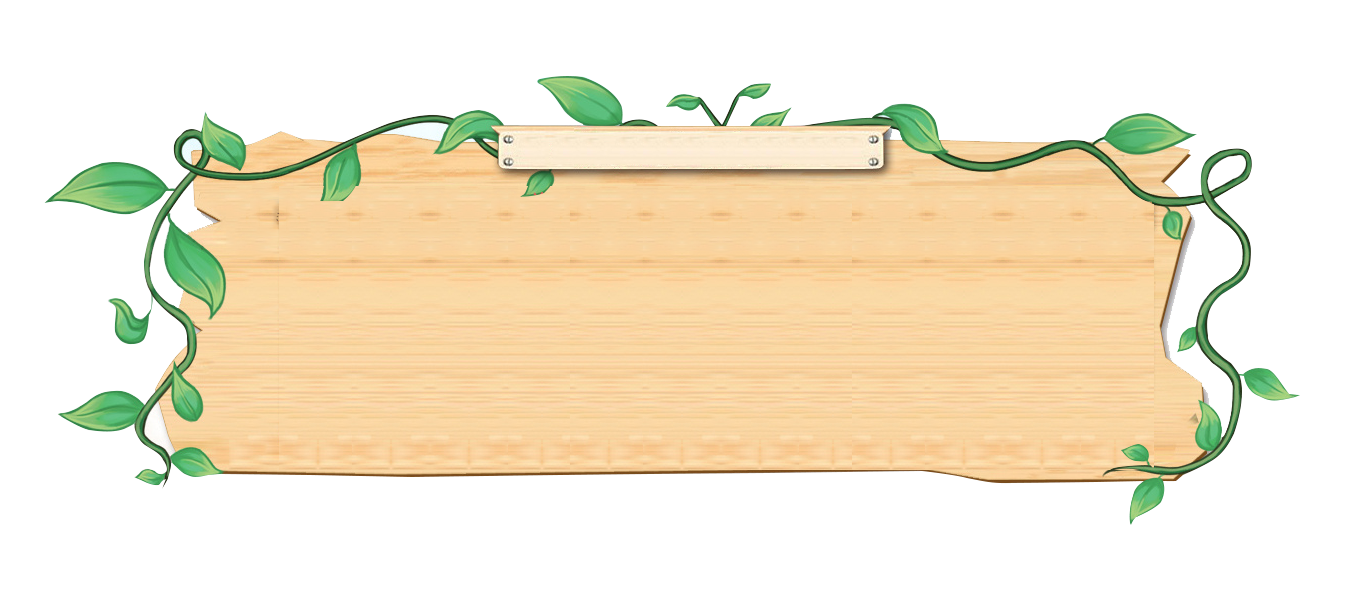 6 x 4 = ?
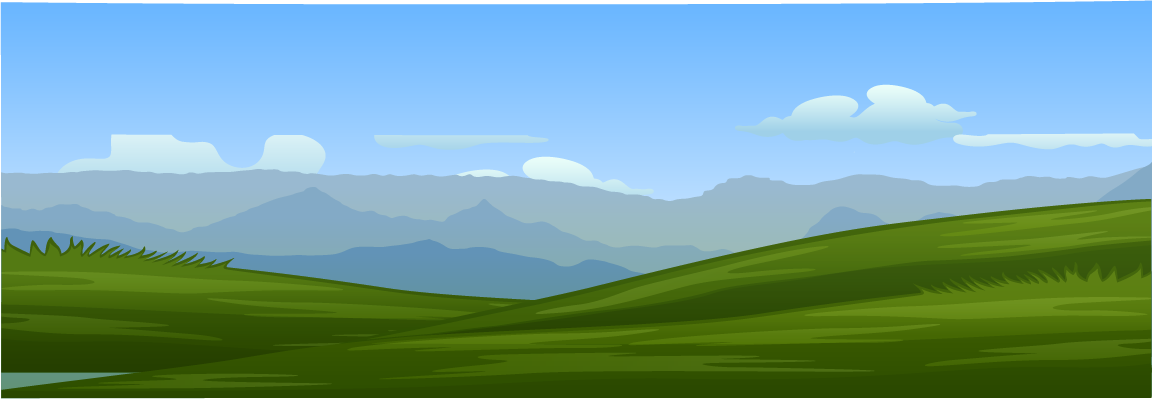 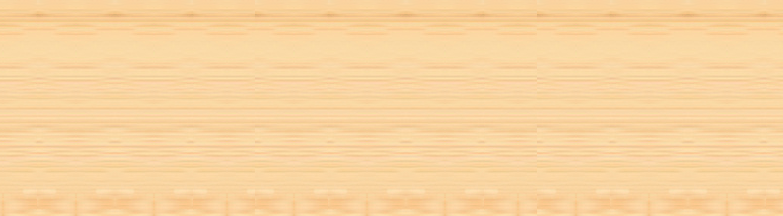 22
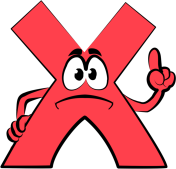 A
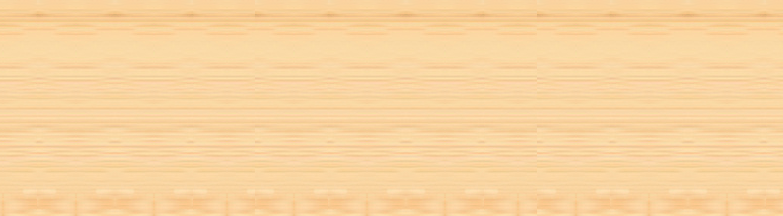 18
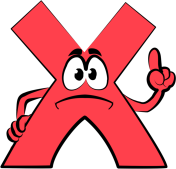 B
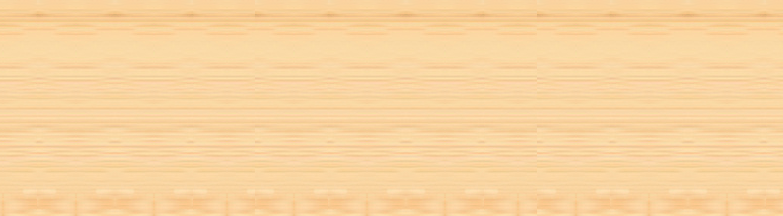 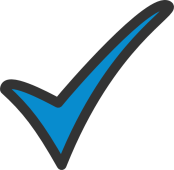 24
C
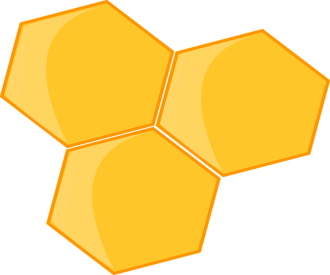 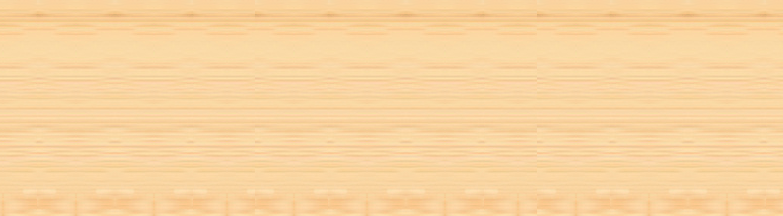 26
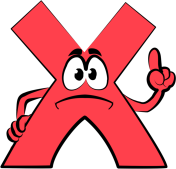 D
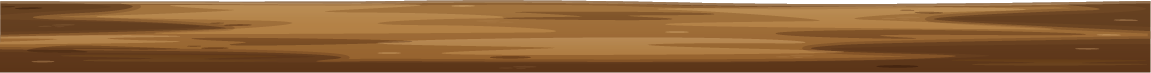 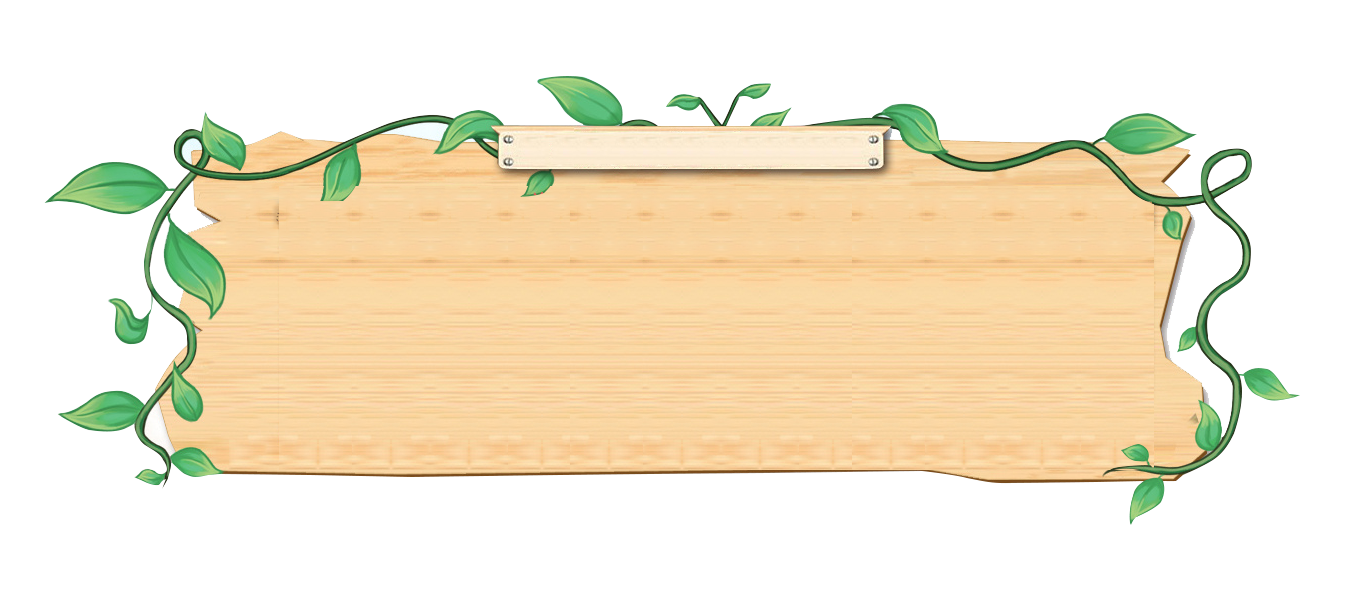 6 x 7 = ?
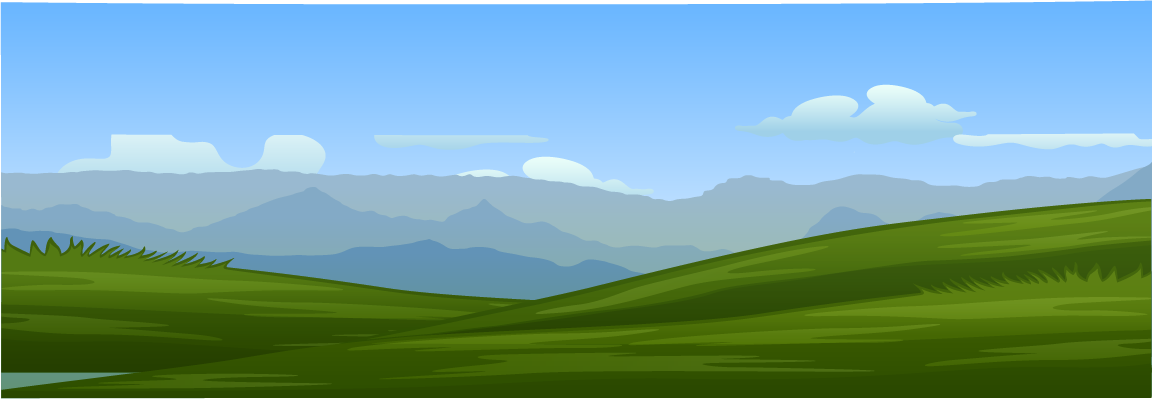 36
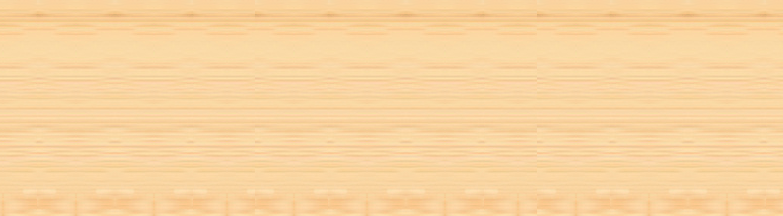 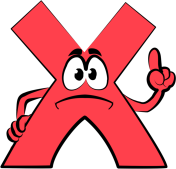 A
38
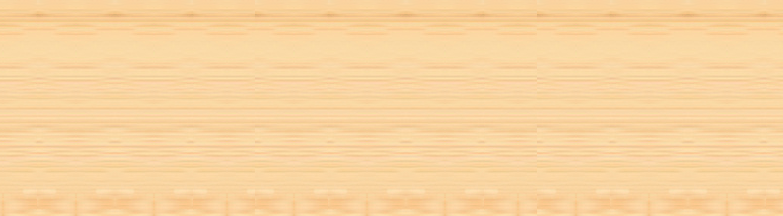 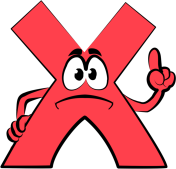 B
40
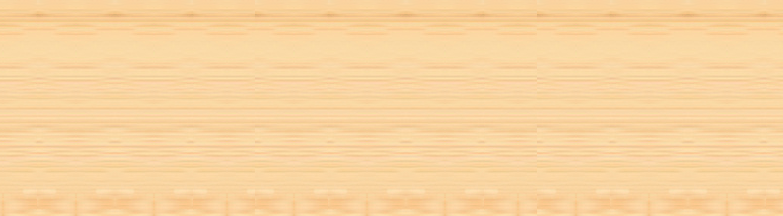 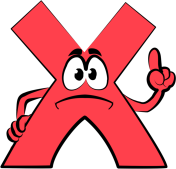 C
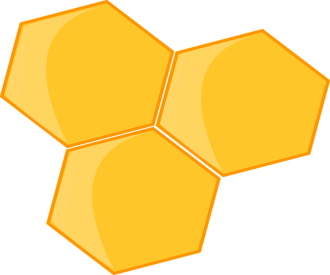 42
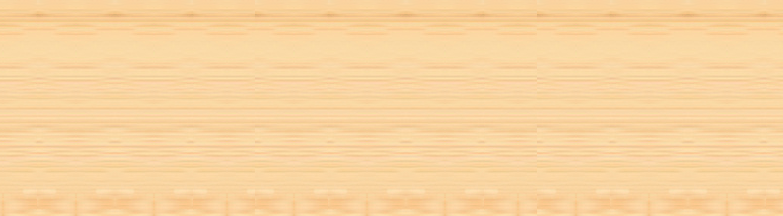 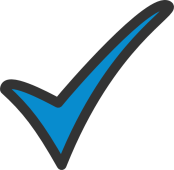 D
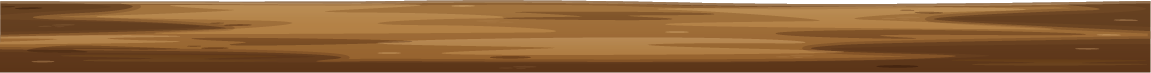 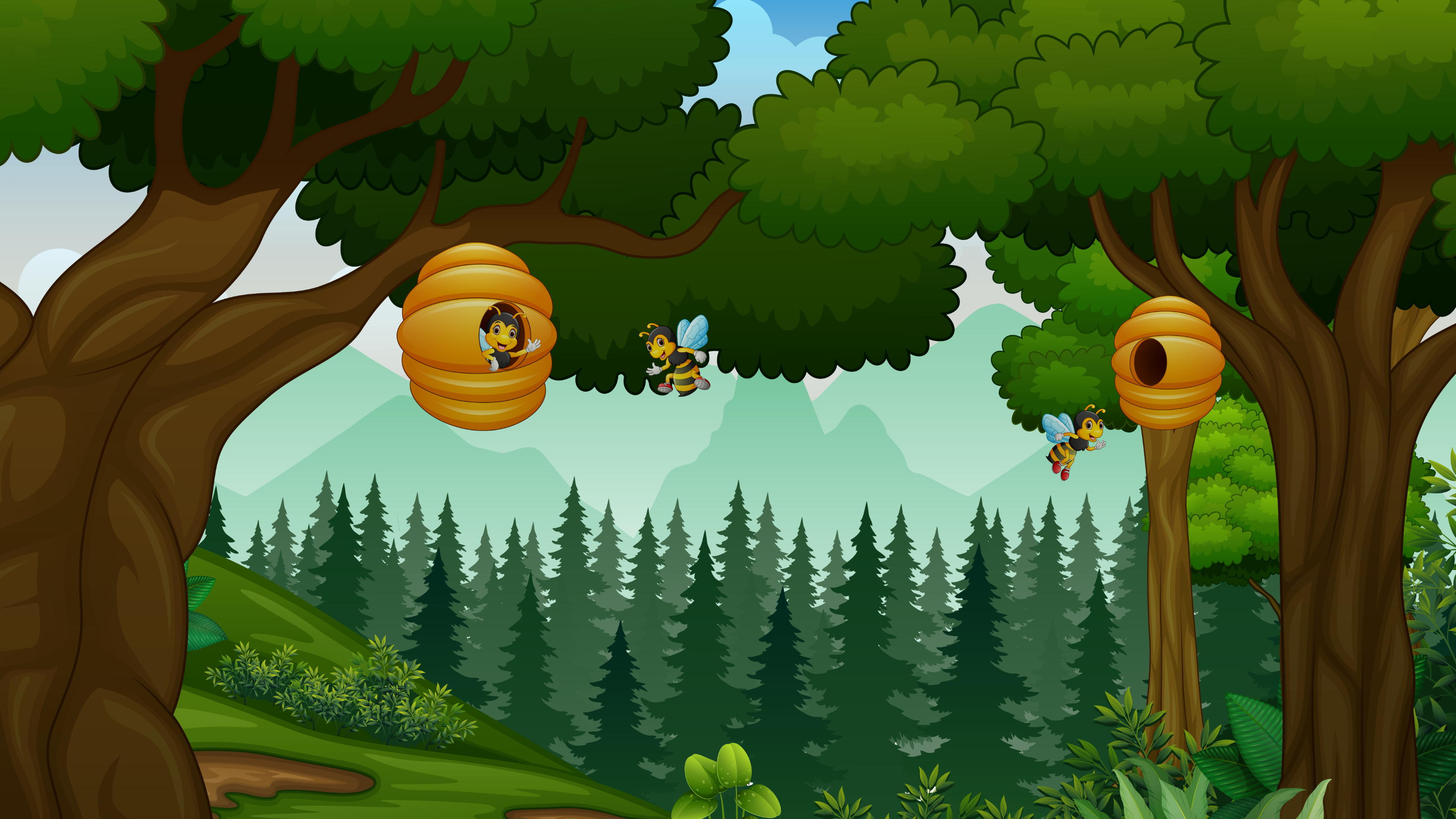 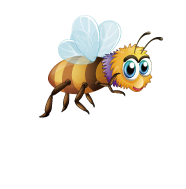 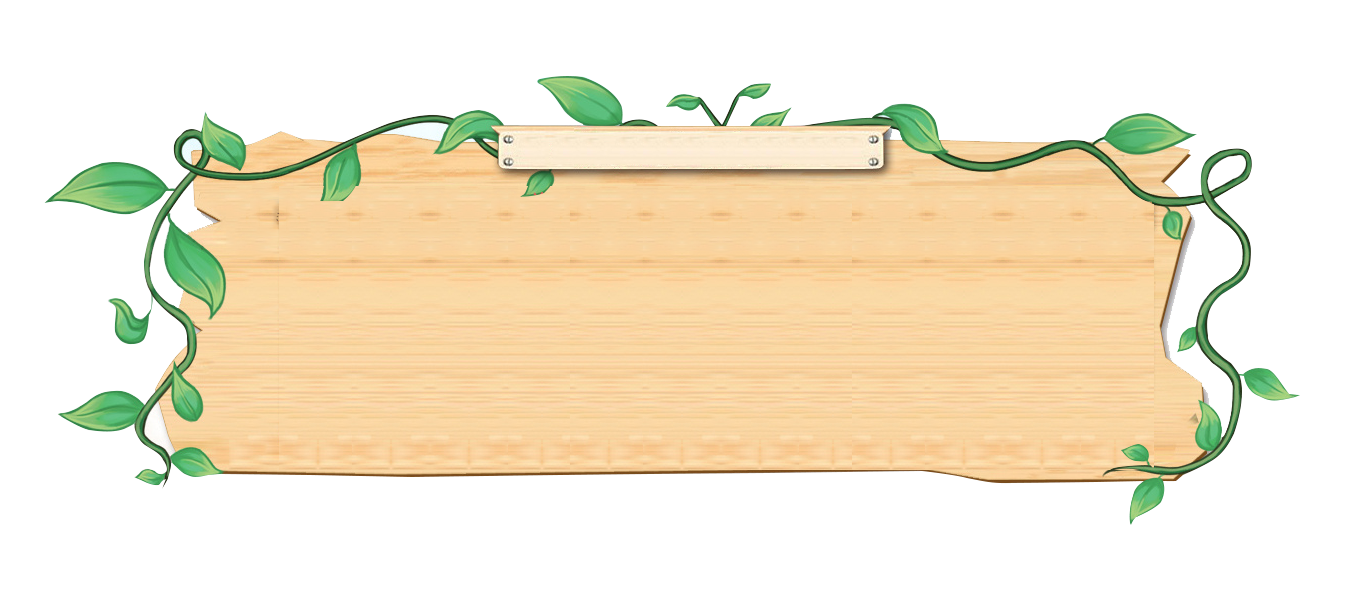 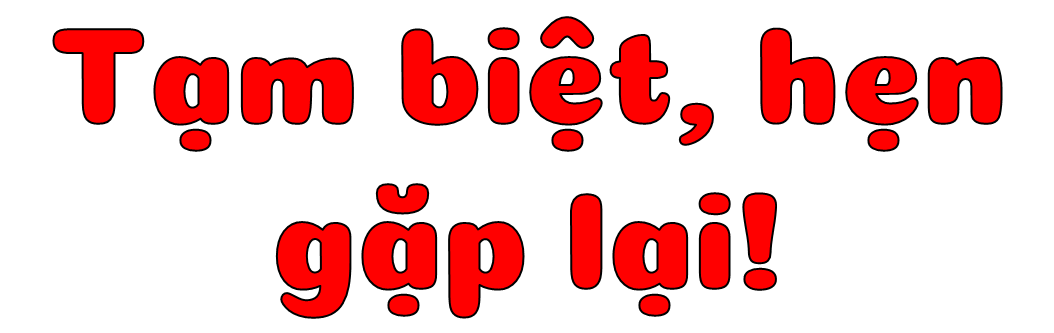 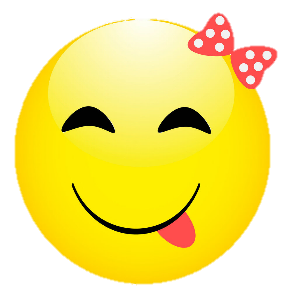 BÀI SOẠN CỦA EM HƯƠNG THẢO – GMAIL: tranthao121004@gmail.com
CÁC THẦY/ CÔ CÓ THỂ CHIA SẺ CHO ĐỒNG NGHIỆP CÙNG KHỐI, CÙNG TRƯỜNG NHƯNG KÍNH MONG QUÝ THẦY/ CÔ KHÔNG GỬI VÀO CÁC HỘI NHÓM ZALO HAY FB, CÁC WEB..... Ạ.
XIN ĐỪNG BUÔN BÁN LẠI BÀI CỦA EM VÌ EM BỎ RẤT NHIỀU CÔNG SỨC, CHẤT XÁM ĐỂ SOẠN RA NHỮNG BÀI GIẢNG NÀY.
EM CHỈ GIAO DỊCH BẰNG DUY NHẤT 1 NICK FB : HƯƠNG THẢO.
LINK FACEBOOK:  https://www.facebook.com/huongthaoGADT
MỌI GIAO DỊCH BẰNG NICK KHÁC ĐỀU LÀ MẠO DANH VÀ LỪA ĐẢO Ạ!
EM XIN CHÂN THÀNH CẢM ƠN! KÍNH CHÚC THẦY/CÔ DẠY TỐT NHÉ!